ISTEN MEGSZABADÍTJA A NÉPÉT
Kedves Szülők!
Kérjük, hogy segítsenek a gyermeküknek a hittanóra tananyagának az elsajátításában!
A digitális hittanórán szükség
lesz az alábbiakra:
internetkapcsolat
íróeszköz
hittanfüzet vagy lap

Kérem, hogy indítsák el a diavetítést! 
Az animációkat csak így tudják látni!
DIGITÁLIS
HITTANÓRA
Javaslat: A PPT fájlok megjelenítéséhez használják a WPS Office ingyenes verzióját (Letölthető innen: WPS Office letöltések ). Az alkalmazás elérhető Windows-os és Android-os platformokra is!
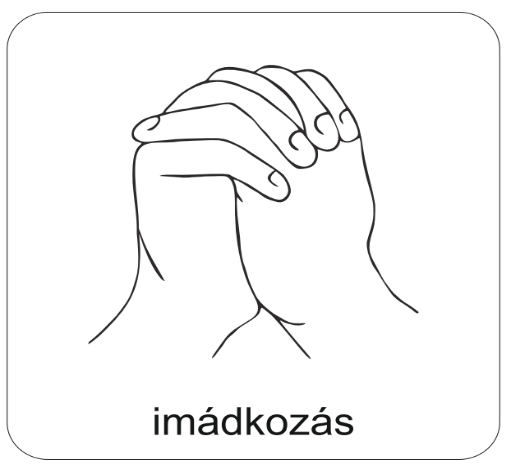 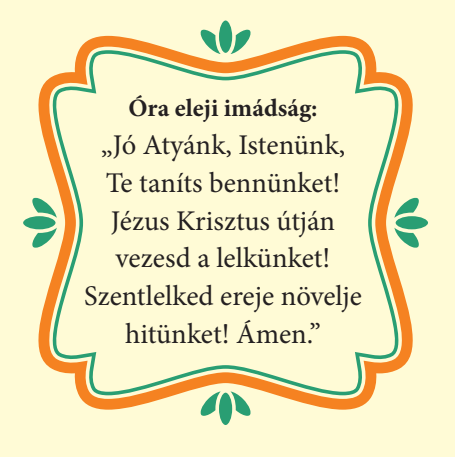 Áldás, békesség! 

Kezdd a digitális hittanórát
az óra eleji imádsággal!
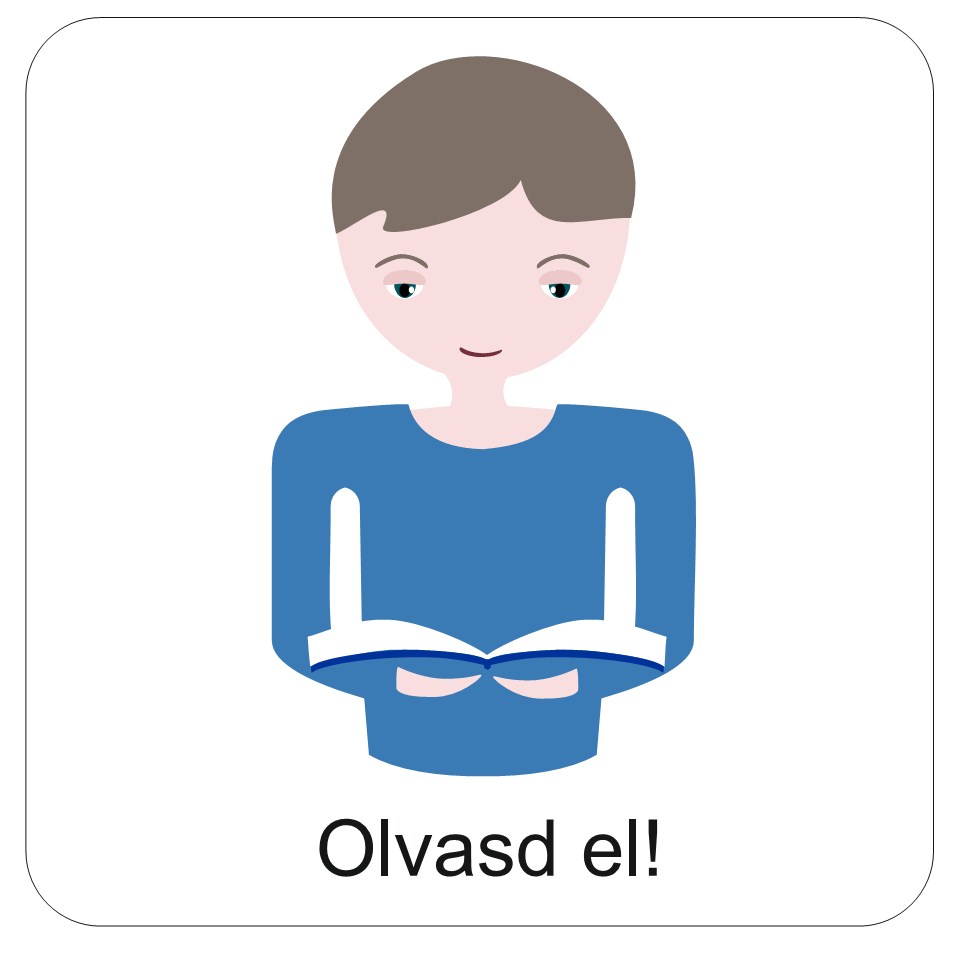 Isten megígérte a népének, hogy kivezeti őket Egyiptomból. Új hazát kapnak, egy saját országot.
De mit ígért Isten Mózesnek?
Hogyan folytatódik az aranymondás?
„Bizony én …” Mózes 2. könyve 3,12
Kattins és ellenőrizd!
K
Z
S
E
E
L
D
L
E
V
E
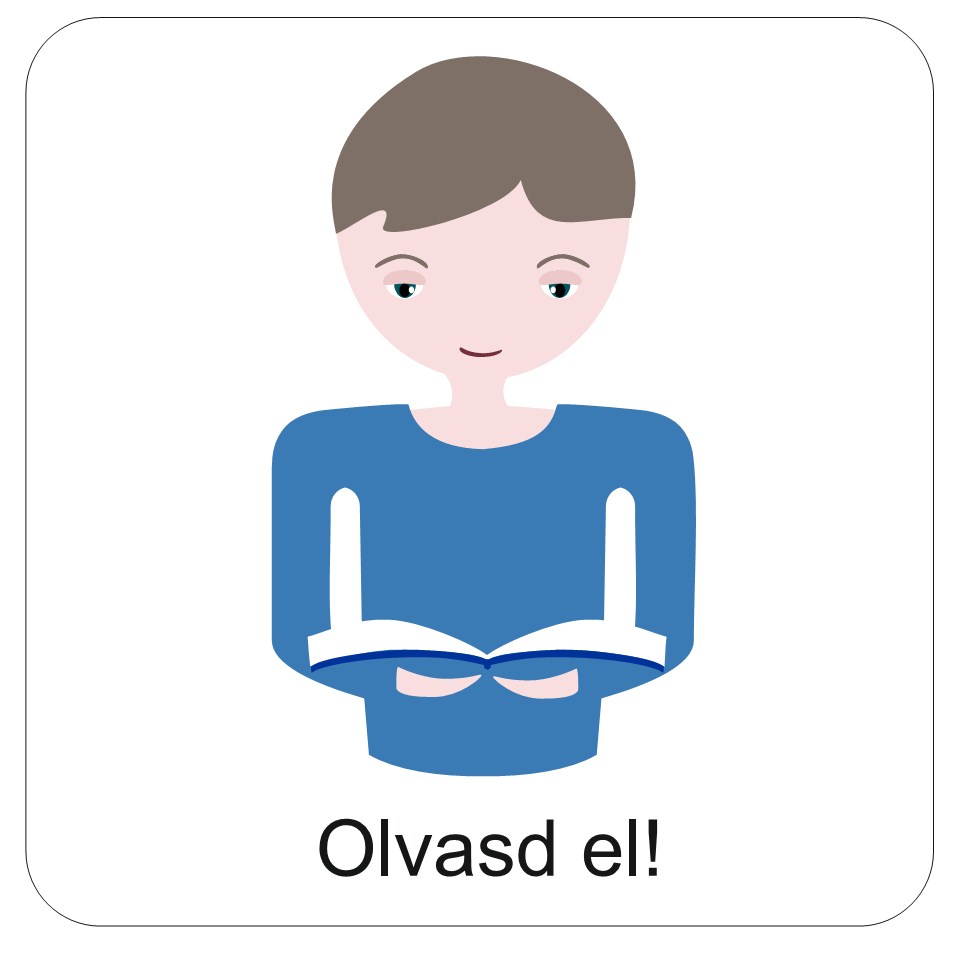 Mózes és testvére, Áron Istenben bízva elindulnak a fáraóhoz.
Menjetek a fáraóhoz és mondjátok neki, hogy bocsássa el a népemet!
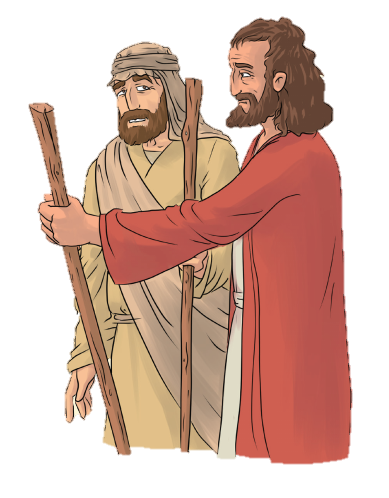 Ez már nem az a fáraó, akinek a lánya felnevelte Mózest.
Vajon mit fog mondani a hatalmas uralkodó, ha a két testvér odaáll elé?
Vajon a fáraó tényleg el fogja engedi 
a héber rabszolgáit?
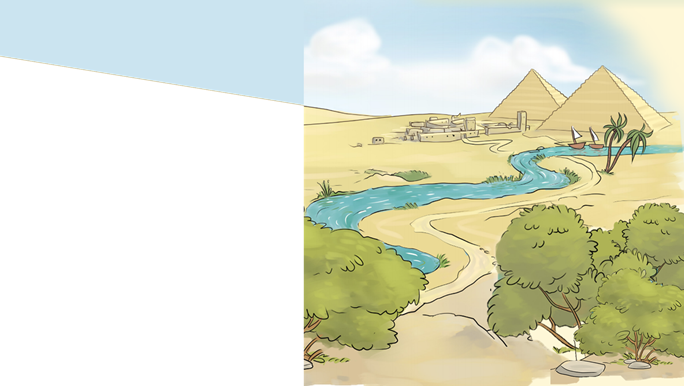 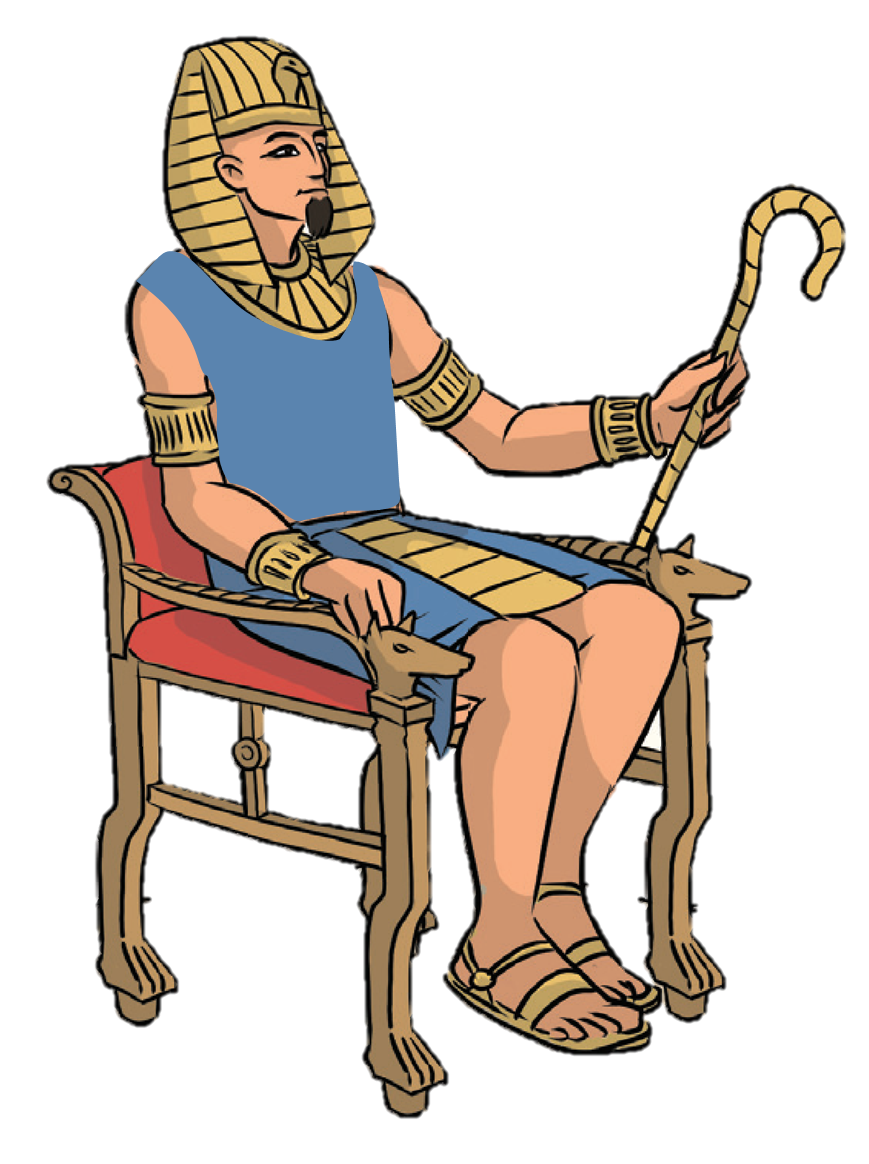 Azt kéri az Istenünk, hogy engedd el a népet, hogy áldozzunk neki a pusztában!
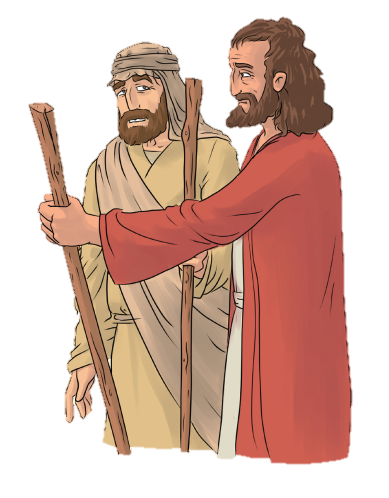 NEM!
Nem.
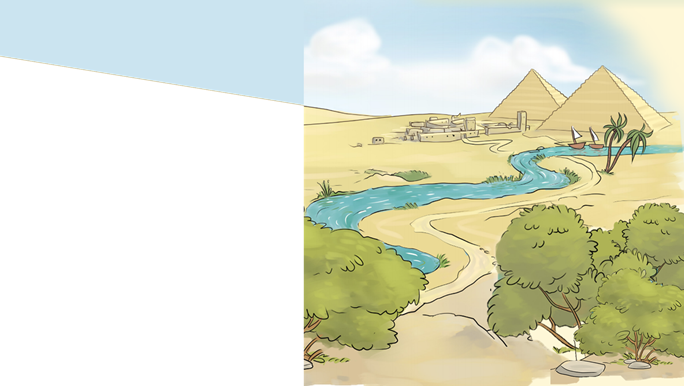 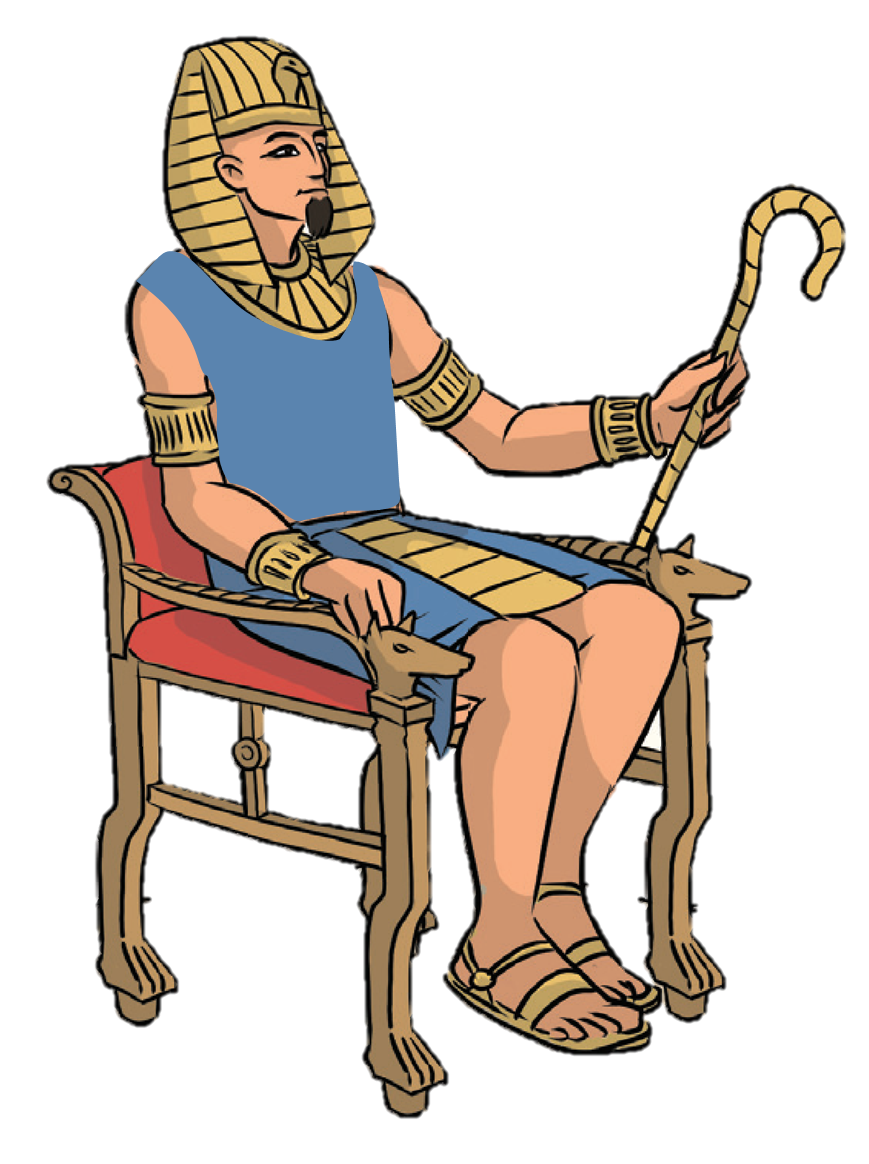 NEM!
NEM!
NEM!
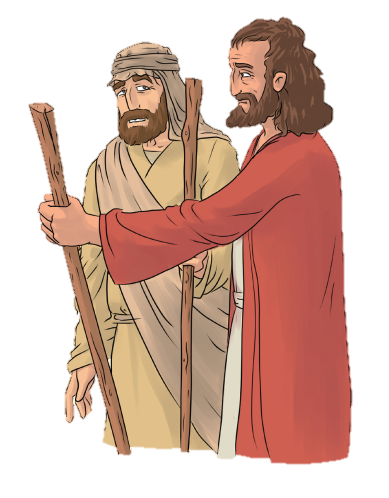 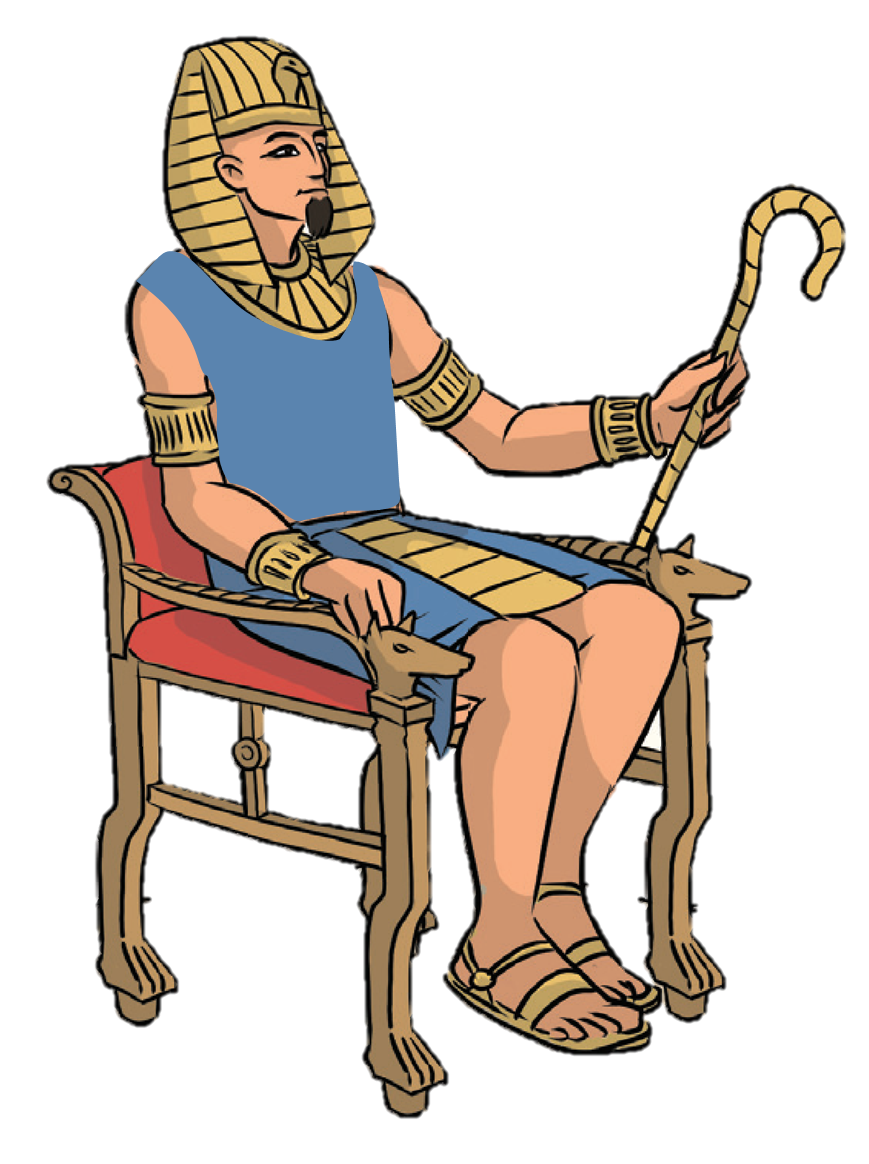 Nehezebbé teszem a munkájukat!
Akkor majd nem foglalkoznak ilyen hazug beszédekkel!
Kicsoda az az Isten?
Én nem ismerem!
Csak rosszabb lett minden.
Isten nem tesz semmit, hogy megszabadítsa a népét.
Menjetek a fáraóhoz és mondjátok meg neki, hogy bocsássa el a népemet! 
Ha csodát bizonyításul, mutassátok 
meg a botot!
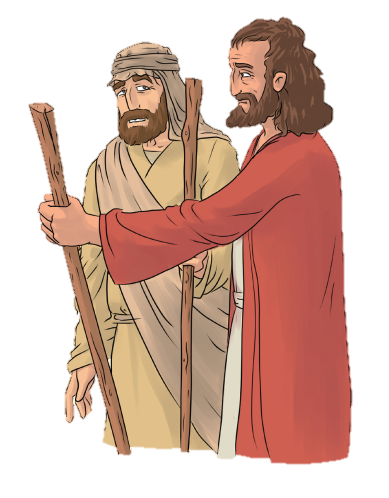 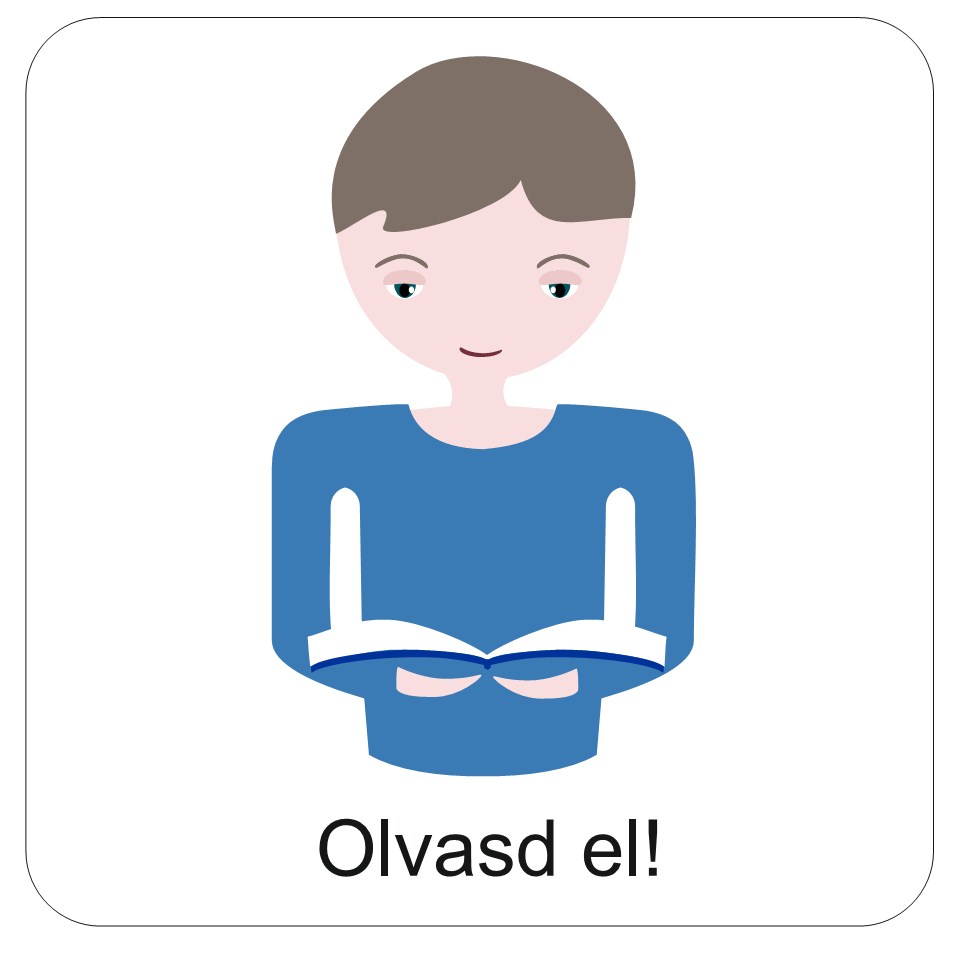 Vajon a bot kígyóvá változása
meglágyítja a fáraó kemény szívét?
Mutassatok valami csodát!
Egyiptom mágusai és bölcsei, jöjjetek elém, és ti is tegyétek meg ugyanezt a csodát!
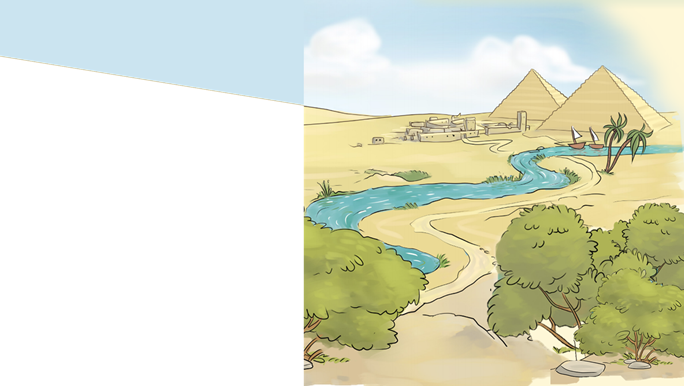 Azt kéri az Istenünk, hogy engedd el a népet, hogy áldozzunk neki a pusztában!
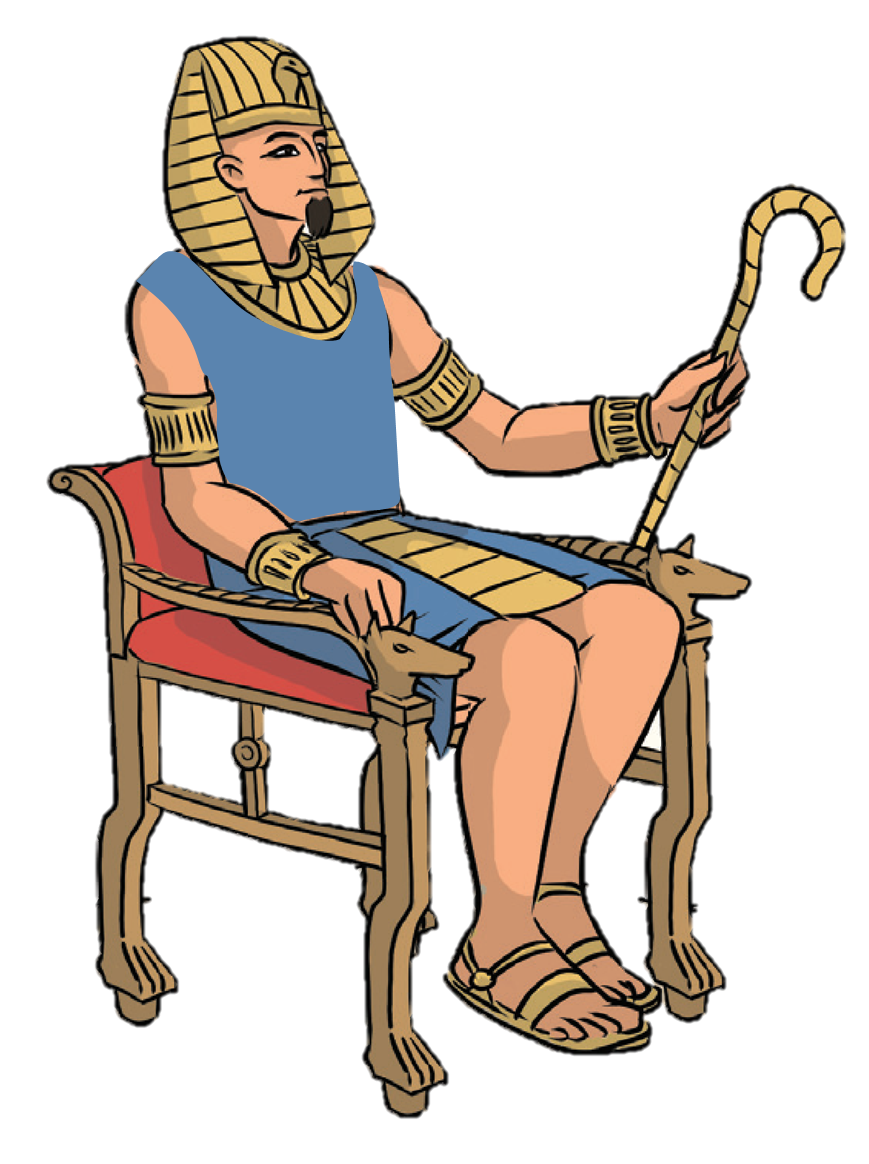 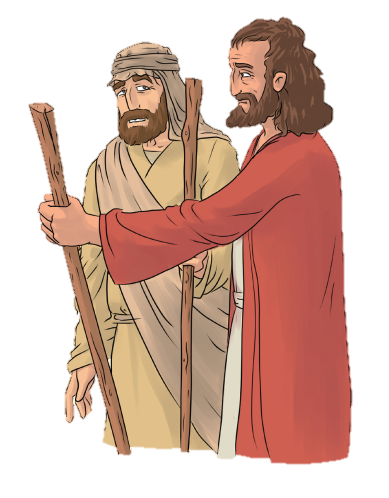 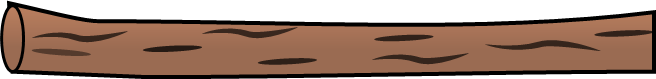 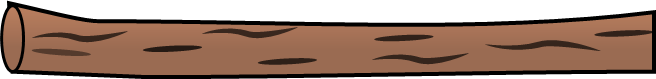 Egyiptom mágusai és bölcsei jöjjetek elém, és ti is tegyétek meg ugyanezt a csodát!
És akkor az egyiptomi mágusok és tudósok ledobták a földre a botjukat.
És az ő botjaik is kígyóvá váltak!
De bizony!
Remélem, hogy a fáraó elengedi a népünket!
Ez lehetetlen!
Ezeknek a hébereknek a botja nem nyelheti el a mi
botjainkat!
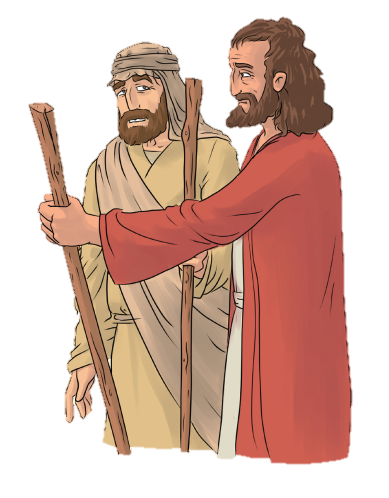 NEM!
NEM
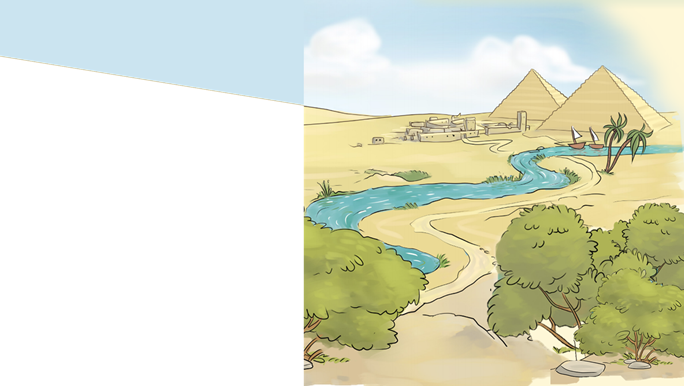 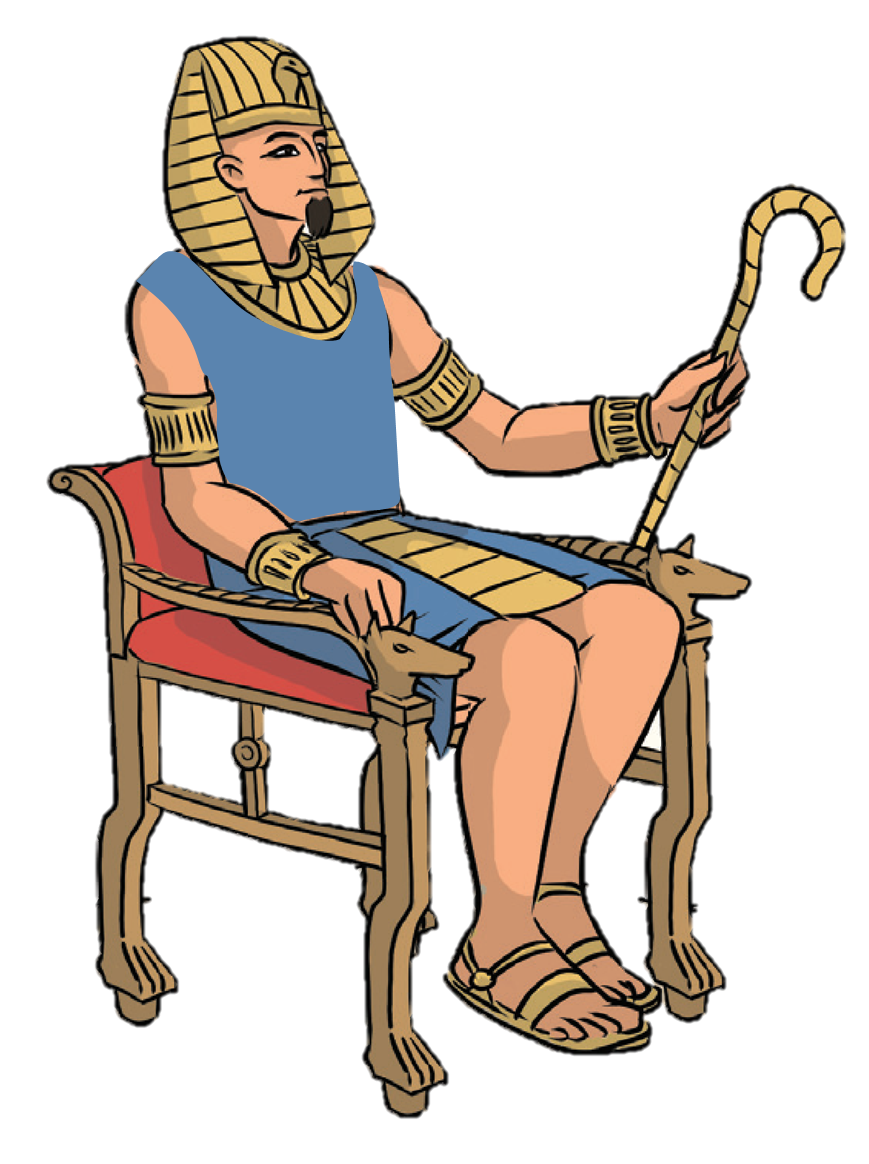 NEM!
NEM!
NEM!
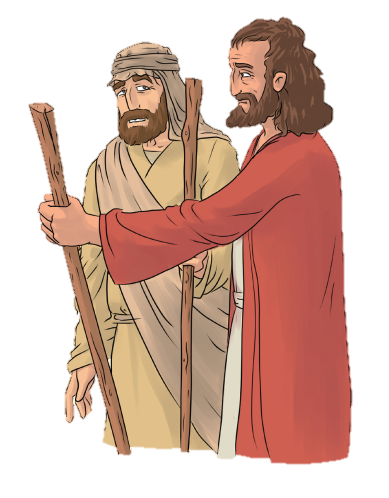 Konok a fáraó szíve!
Menj reggel a Nílushoz!
Mondd a fáraónak:
Nem bocsátottad el a népemet!
Most megtudod, hogy én vagyok az Úr!
Üss a bottal a vízre!
És a víz vérré változik.
Minden vízzel ez fog történni Egyiptomban!
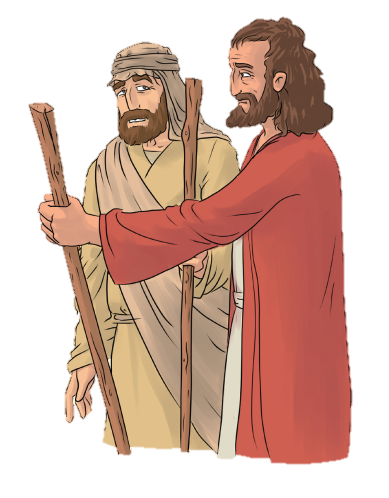 Vérré vált a víz!
Még a kőedényeimben is megbüdösödött a víz!
Akkor sem engedem el a népet!!
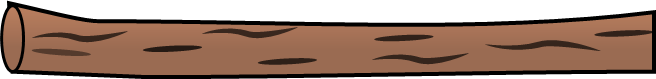 Mi lett a Nílus vizével?
Ez ihatatlan!
Fúj!
Menj a fáraóhoz, és mondd meg neki, hogy bocsássa el a népemet!
Ezt is mondd neki:
Ha nem akarod elengedni őket, békákkal verem meg az egész Egyiptomot!
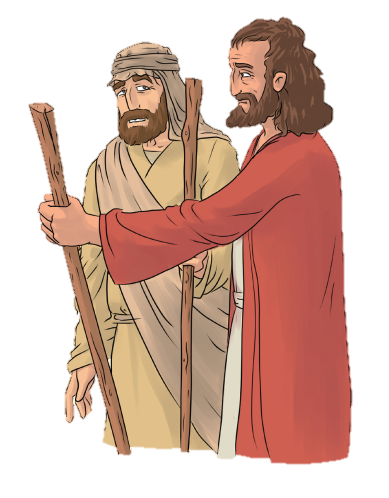 Békák mindenhol!
Békák!
Segítség, a békák rámugrálnak!
Békák a kemencémben!
Békák a házunkban!
Békák a sütőteknőmben!
Jaj, békák az ágyamban!
Áron és Mózes álljon elém!
Könyörögjetek az Úrhoz! Távolítsa el a békákat, és elengedem a népet!
A fáraó szíve kemény maradt, mégsem engedte el a népet.
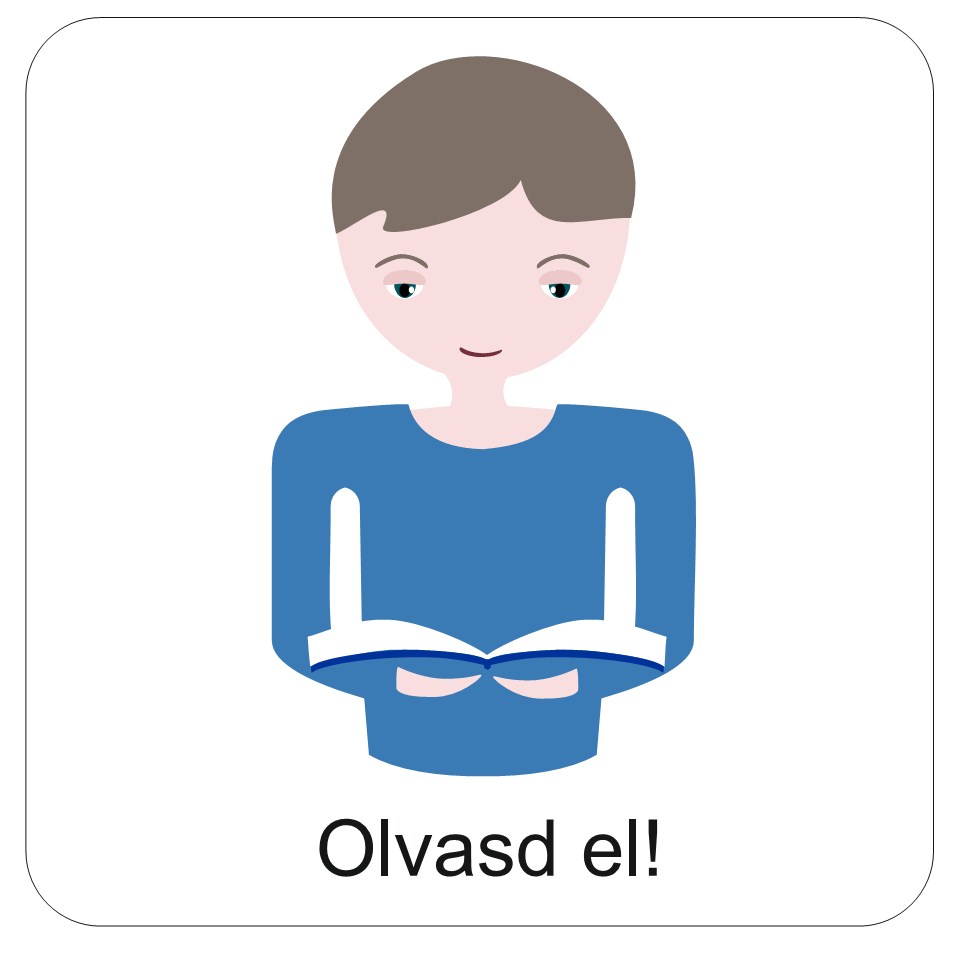 A fáraó nemet mondott.
Isten kérte a fáraót,
hogy engedje el a népét.
Isten ekkor csapást küldött 
az egyiptomiakra.
És így folytatódott tovább.
És minden kezdődött elölről.
Mindez megismétlődött 9 alkalommal.
Ilyen csapások következtek:
A fáraó nem tartotta be az ígéretét.
A fáraó megígérte, hogy elengedi a népet.
Isten véget vetett a csapásnak.
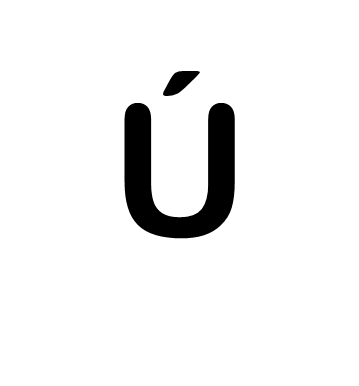 SZUNYOGOK
3.
B  G  LY  K
4.
É
G
Z
V
DÖGVÉSZ
D
S
Ö
5.
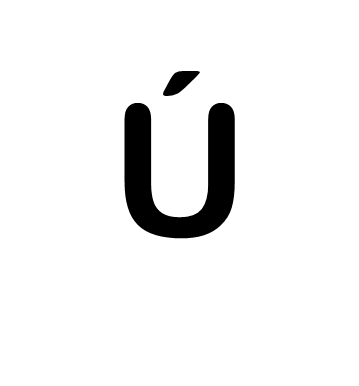 H  LYAG  S FEKÉLY
6.
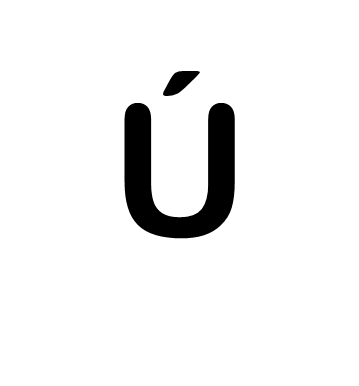 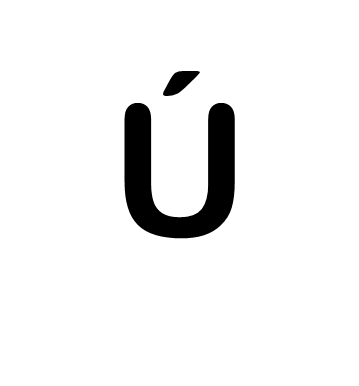 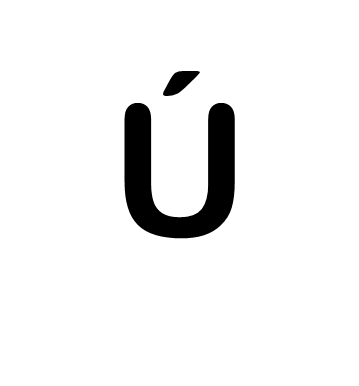 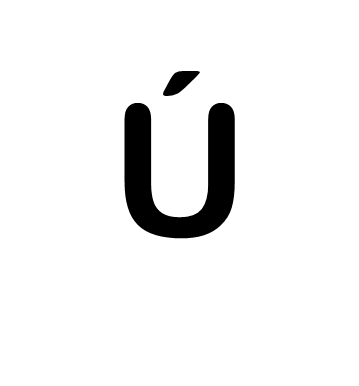 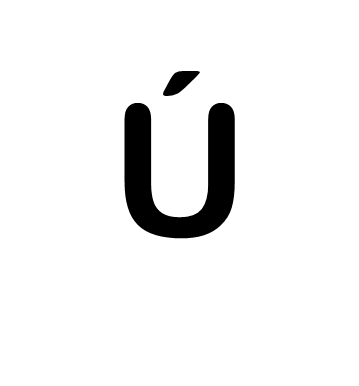 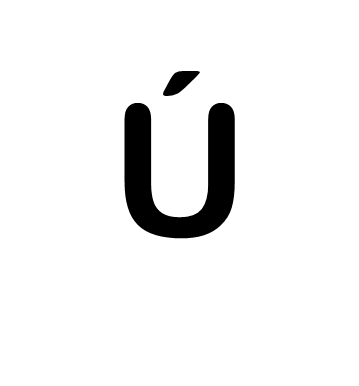 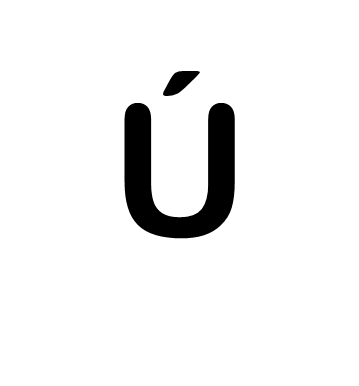 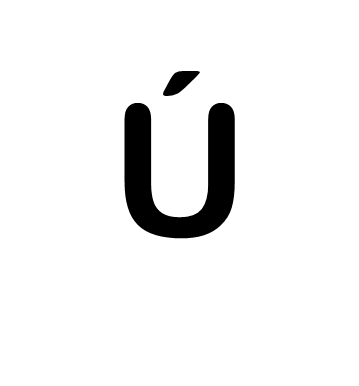 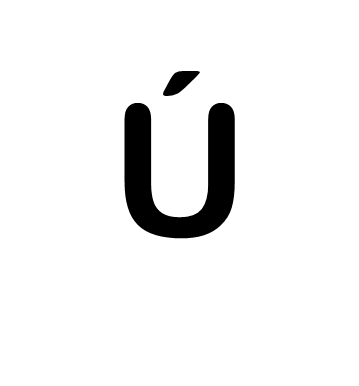 JEGESO
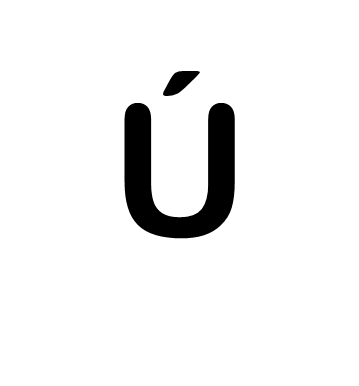 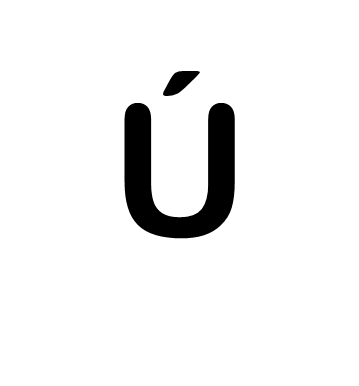 7.
Á
S
K
K
S
Á
8.
SÖTÉTSÉG
9.
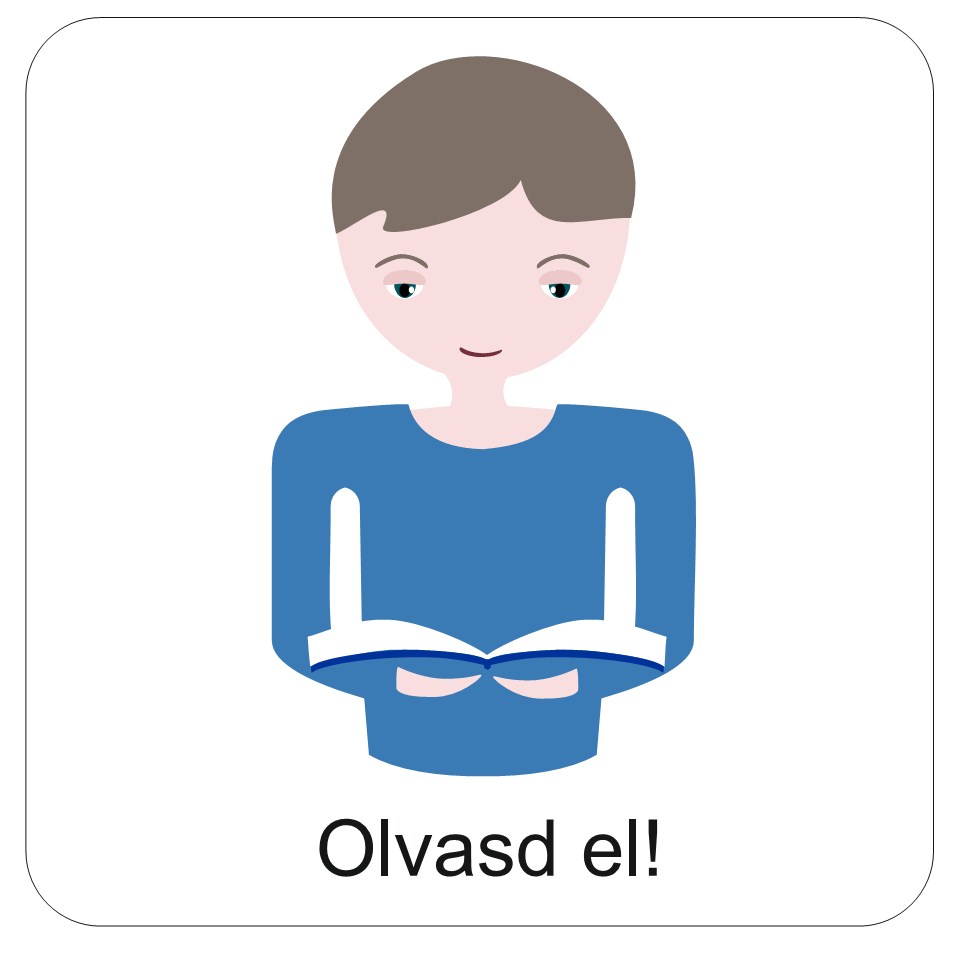 Aztán eljött 
a 10. csapás.
De előtte Isten elmondta népének, hogyan menekülhetnek meg a csapástól.
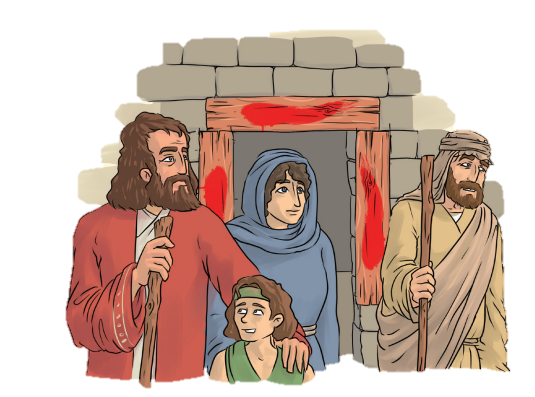 Egy bárány vérét kellett rákenni a két ajtófélfára és a szemöldökfára.
És azon az éjjelen éjfélkor meghalt minden elsőszülött.
Mózes és Áron!
Elengedlek benneteket! Menjetek!
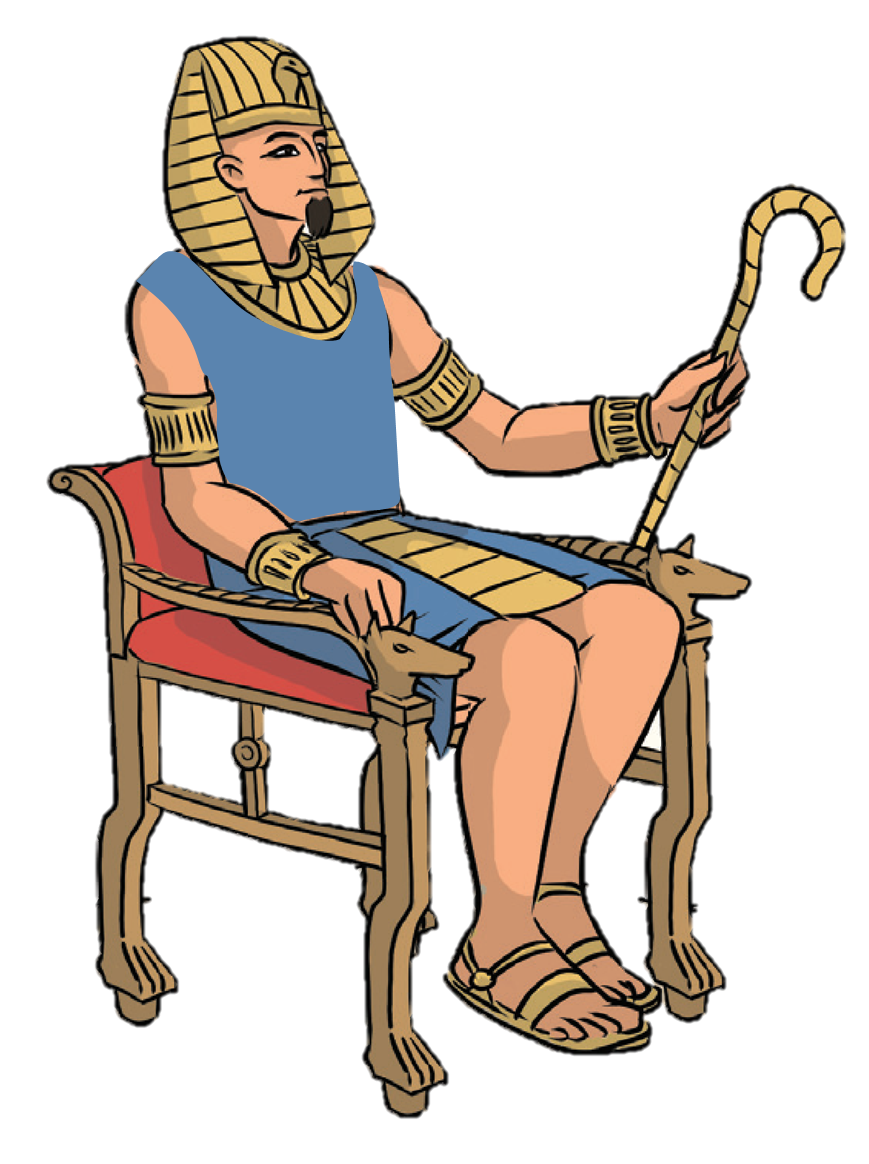 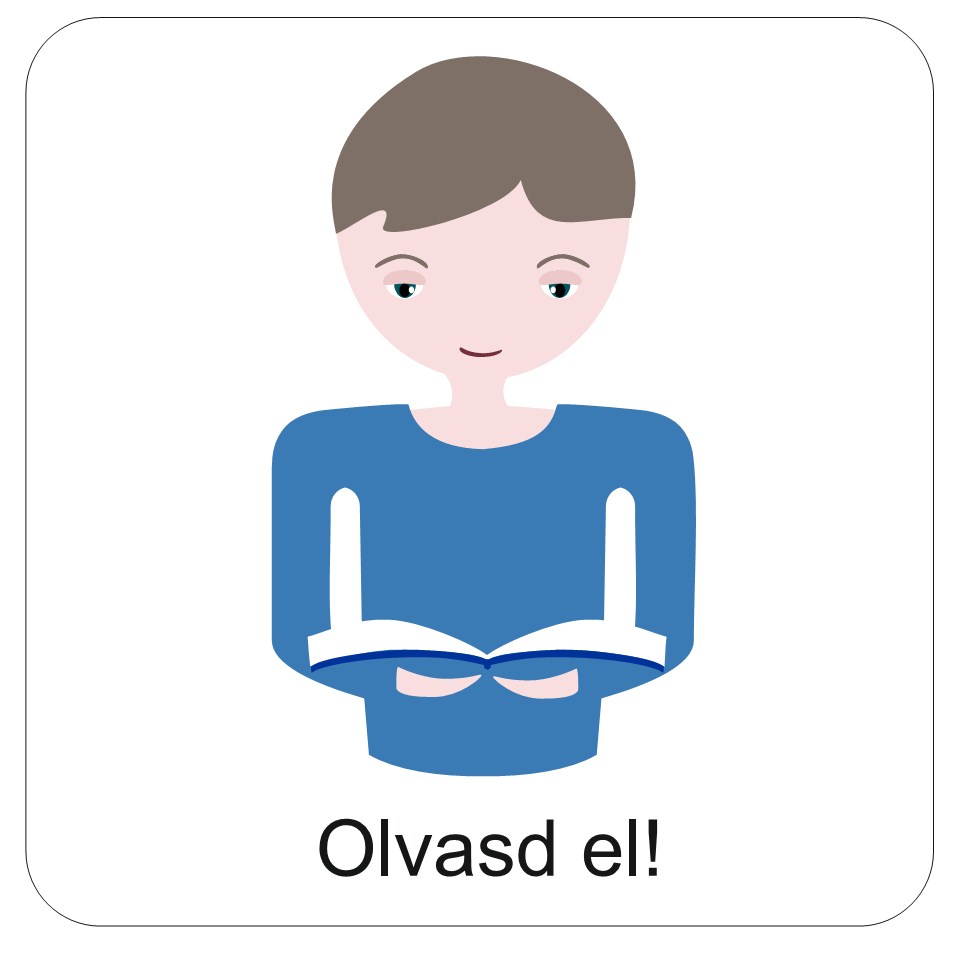 Az egyiptomi kivonulást a zsidó nép minden évben megünnepli. Ez a páska ünnepe.
Tudod-e?
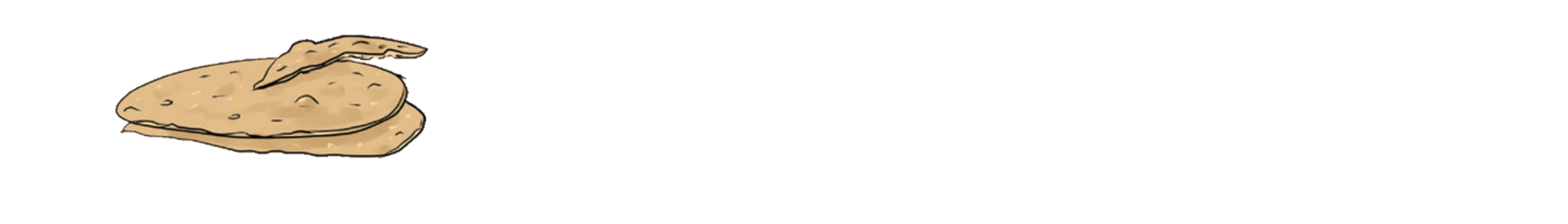 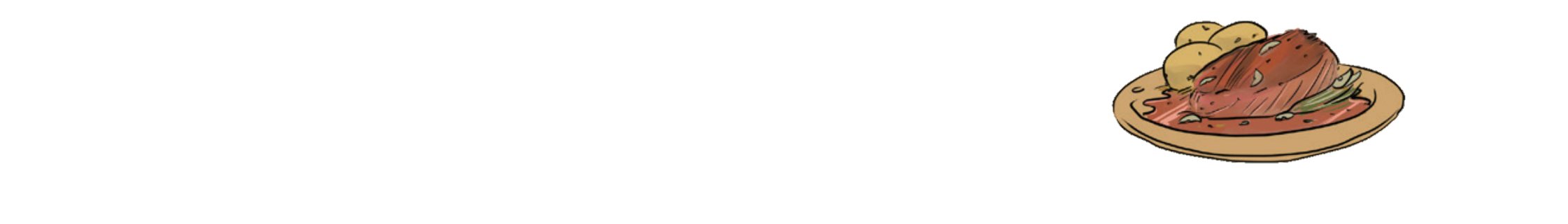 A bárány húsát megsütik.
Kovásztalan kenyeret és
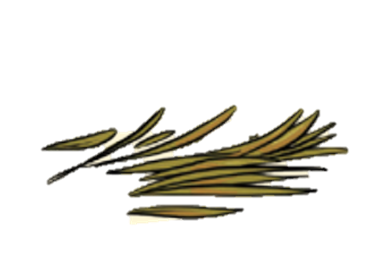 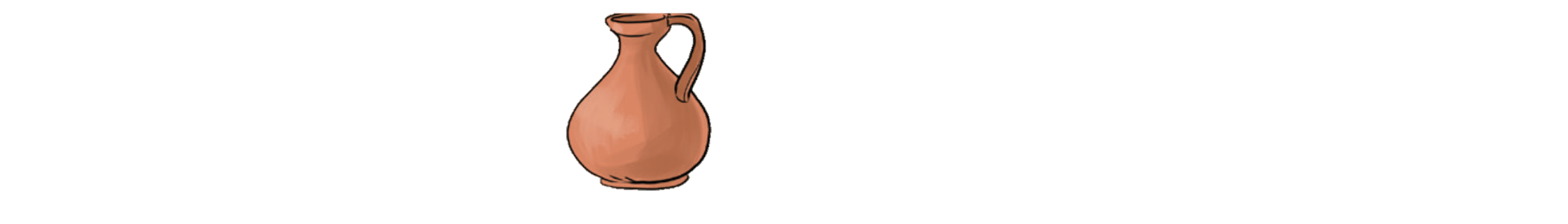 Bort isznak hozzá.
keserű fűszereket esznek.
A vacsora elején a család legifjabb tagja felteszi a kérdést:
Miben különbözik ez a nap az összes többitől?
Az atyák elmesélik a vacsora alatt a családjuknak, hogyan szabadította meg Isten a népet Egyiptomból.
Jézus Krisztus a páska ünnepén áldozta fel értünk az életét. 
Mi keresztyének húsvétkor azt ünnepeljük, hogy Jézus megszabadított a bűn rabságából. Húsvét a legnagyobb ünnepünk.
Megbántam, hogy elengedtem a rabszolgáimat!
Egyiptom összes harci kocsija! Üldözőbe vesszük a hébereket!
Jaj, mi lesz így?
A fáraó harci kocsikkal jön utánunk!
Előttünk a tenger!
Mi lesz velünk?
Fegyverekkel jönnek utánunk!
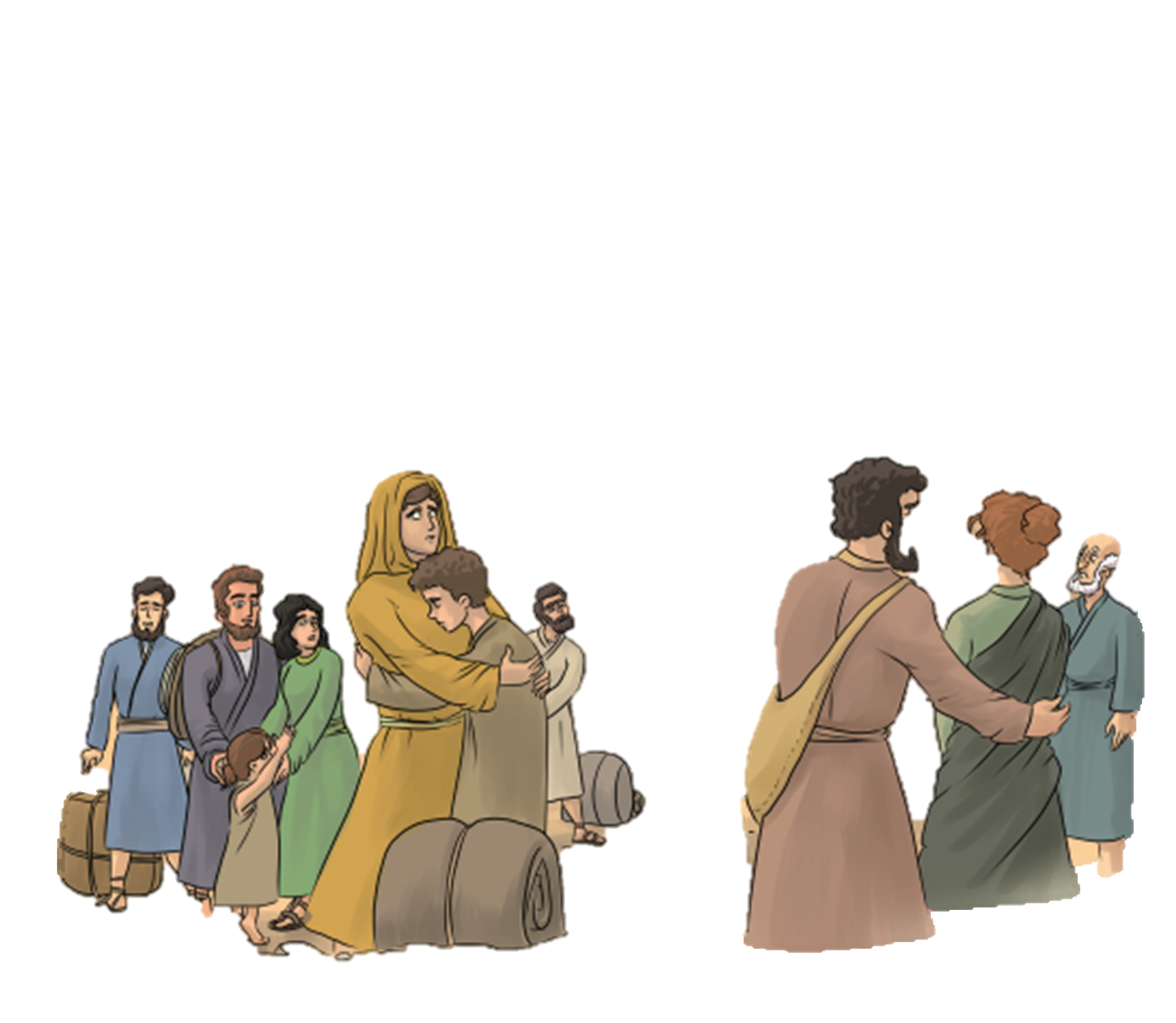 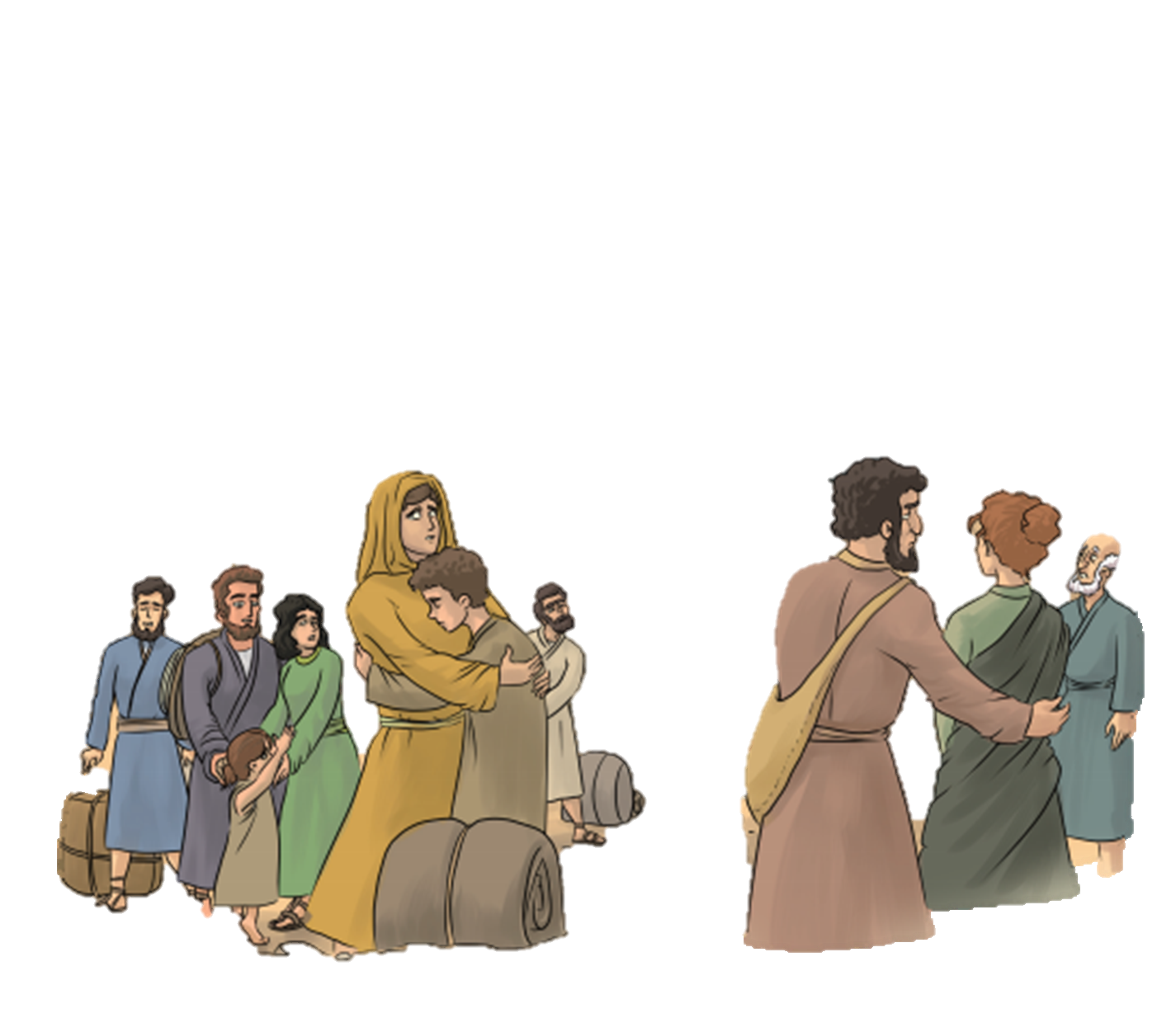 Isten népe összepakolt és elindult. Alig tettek meg egy kis utat, máris nagy nehézséggel kellett szembenézniük.
Mindannyian itt pusztulunk!
Bárcsak soha ne indultunk volna el!
Mózes,  emeld föl a botodat! Nyújtsd ki a kezedet a tenger fölé, és hasítsd ketté, 
Menjetek át szárazon a tenger közepén!
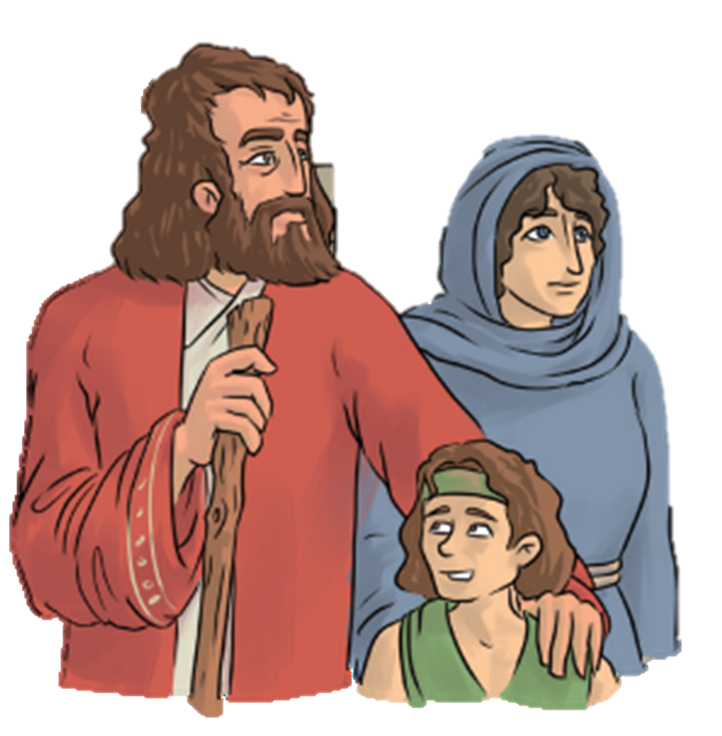 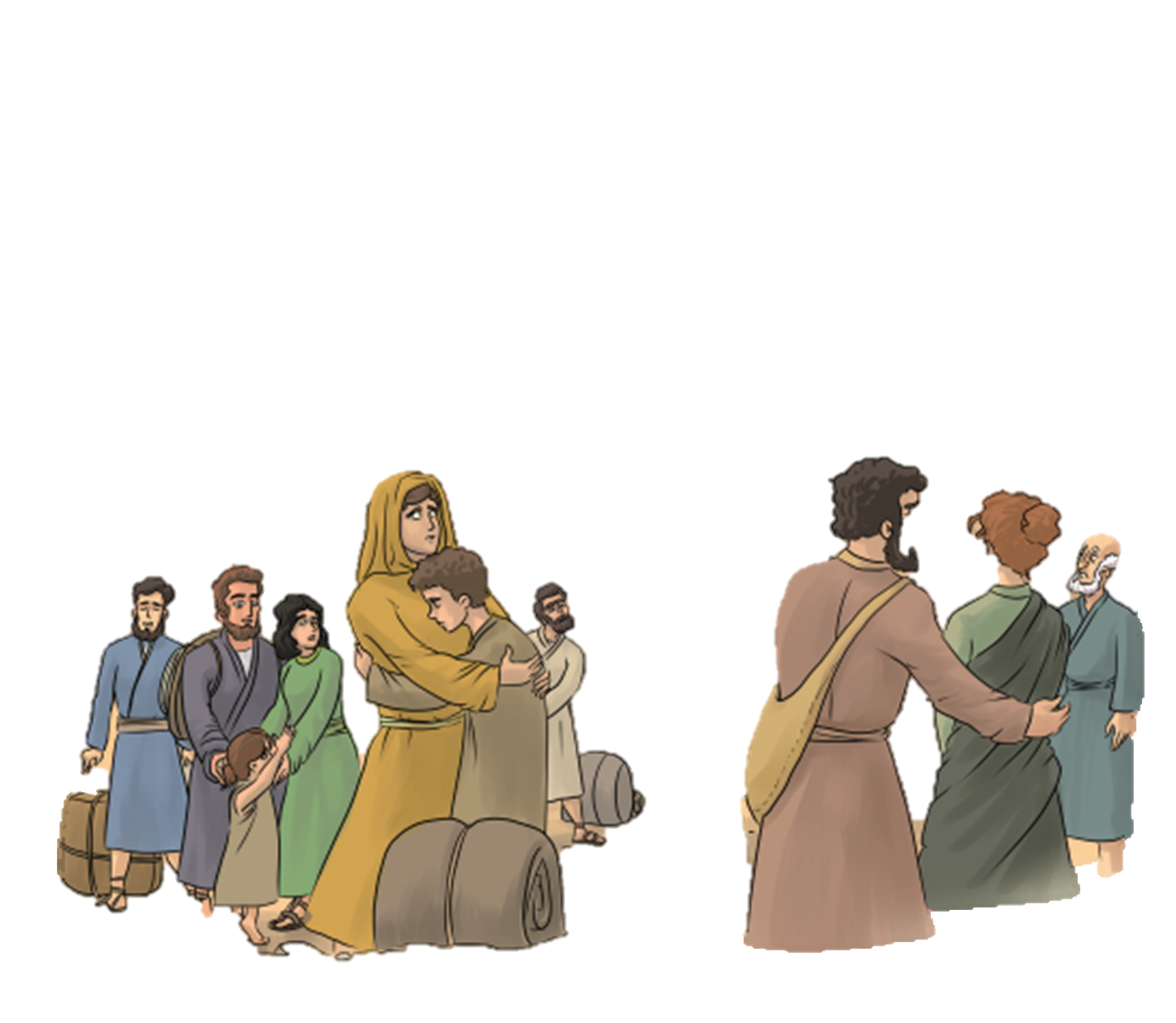 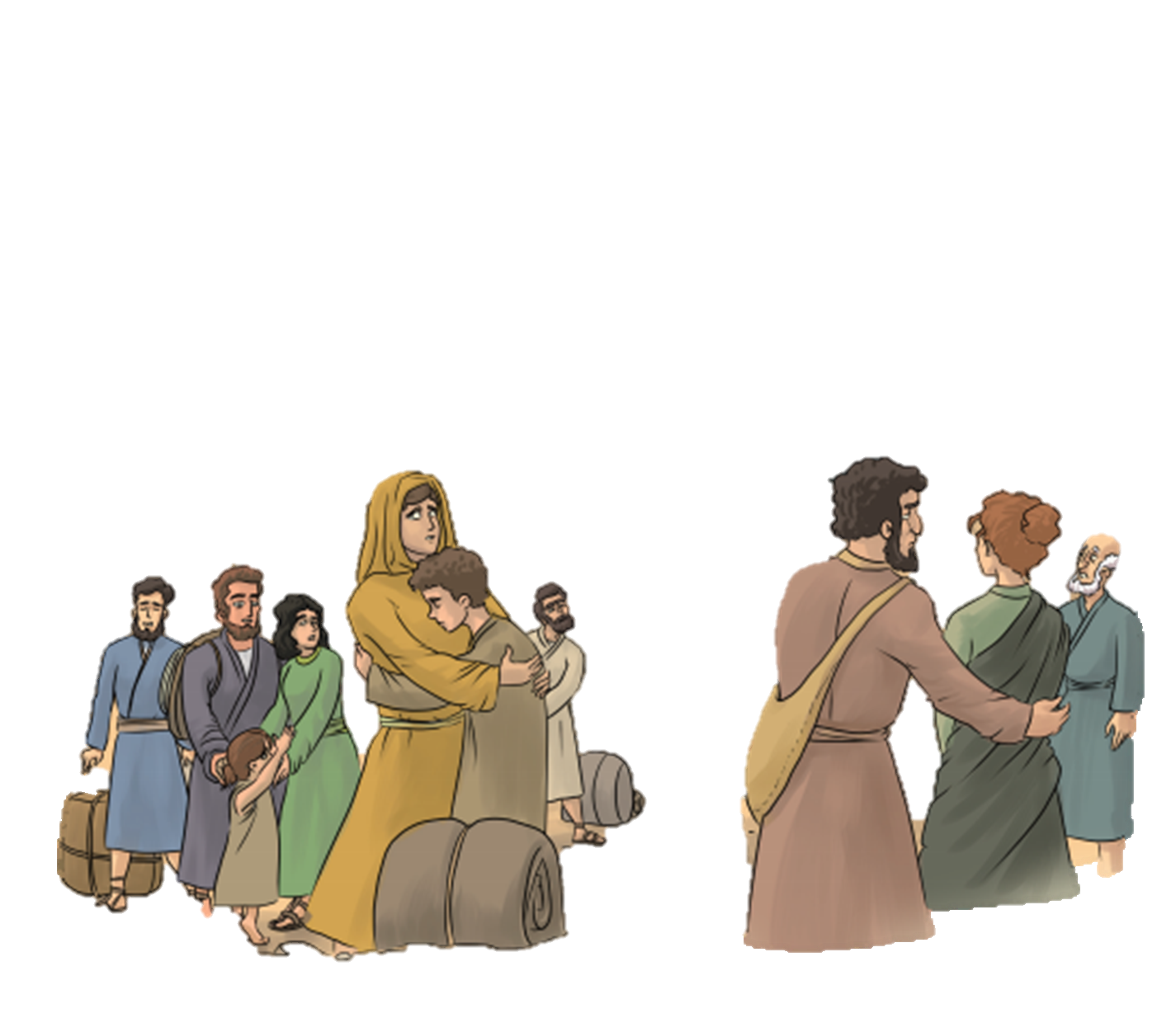 Az Úr harcol értetek, ti pedig maradjatok veszteg!
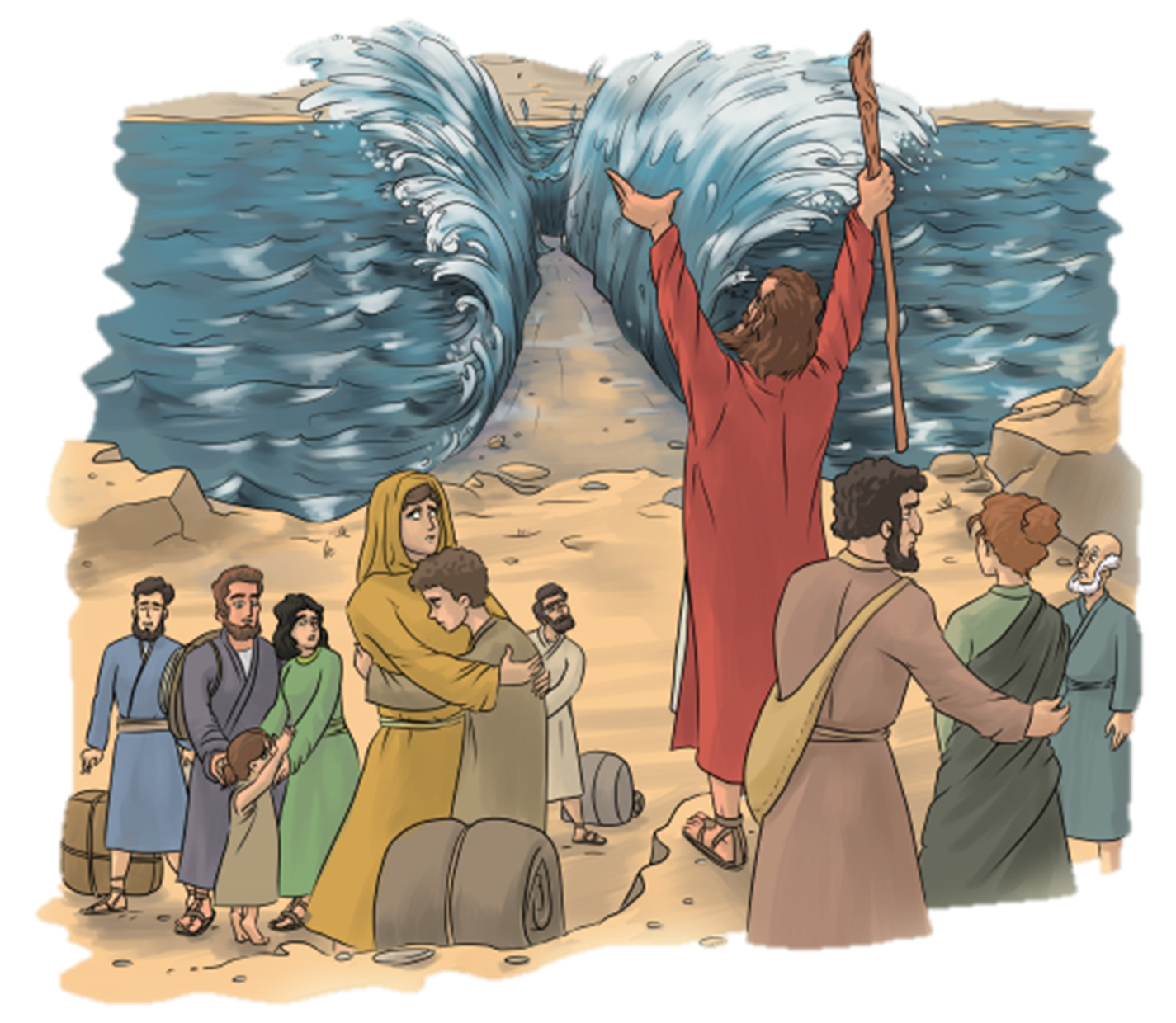 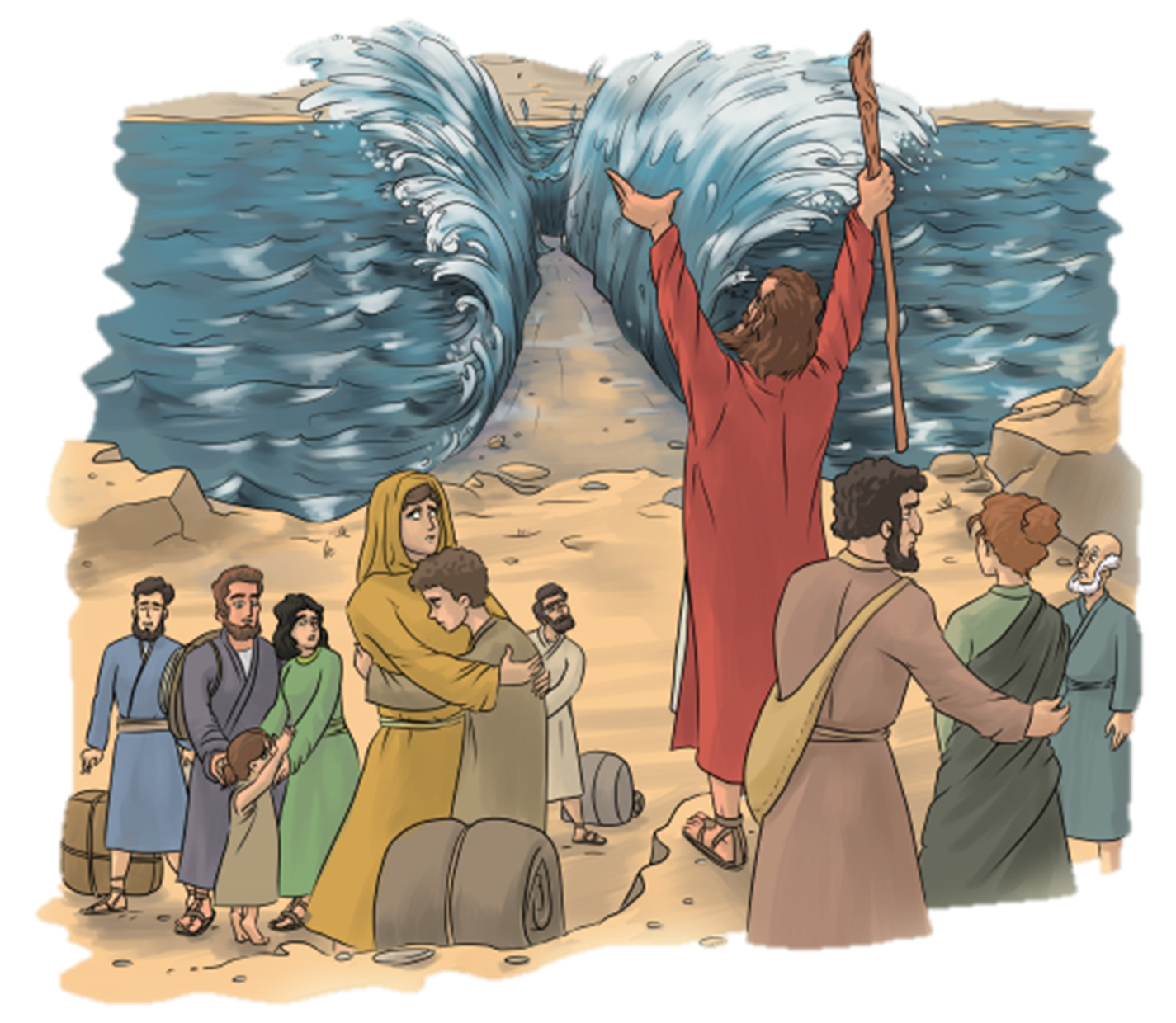 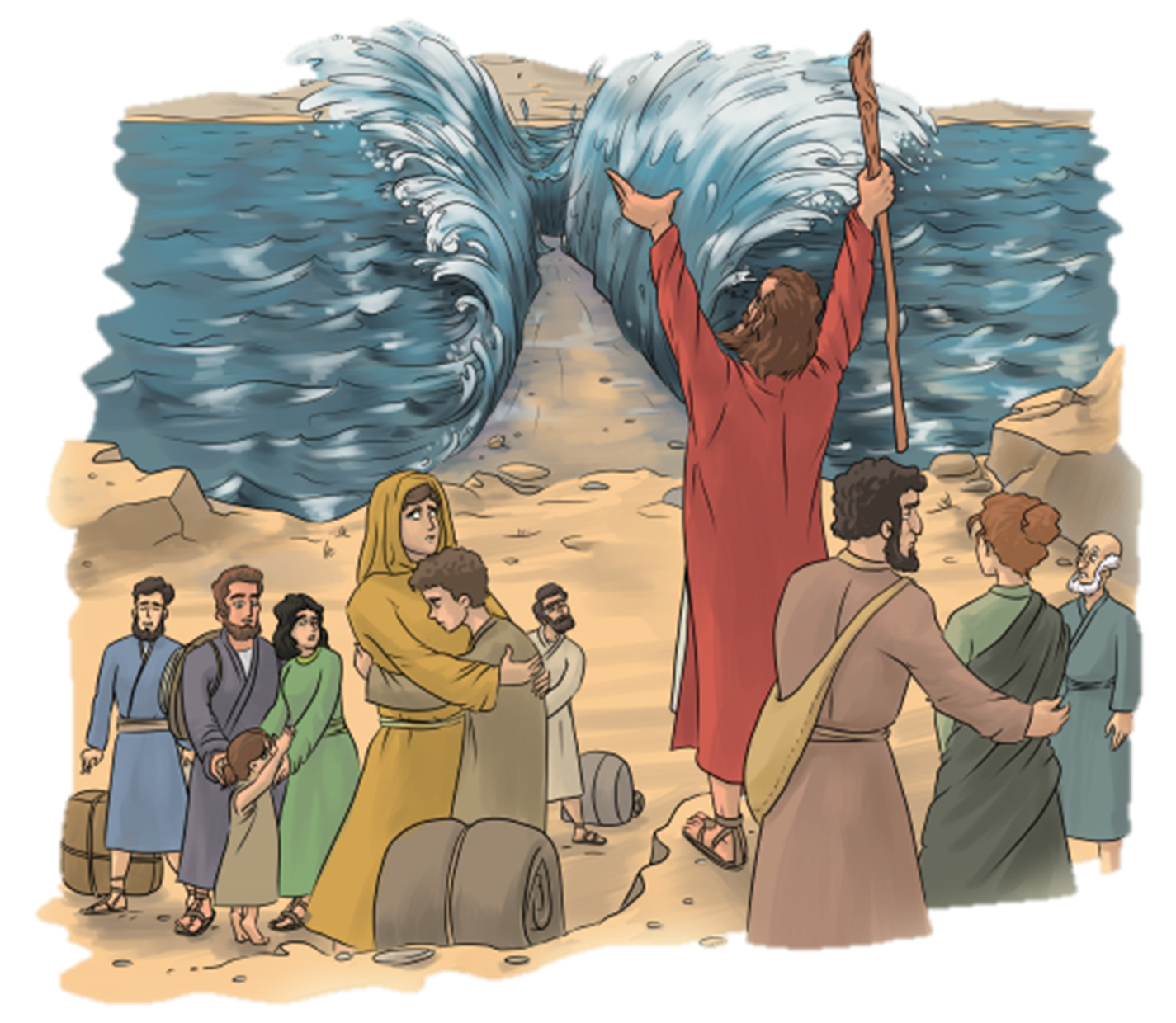 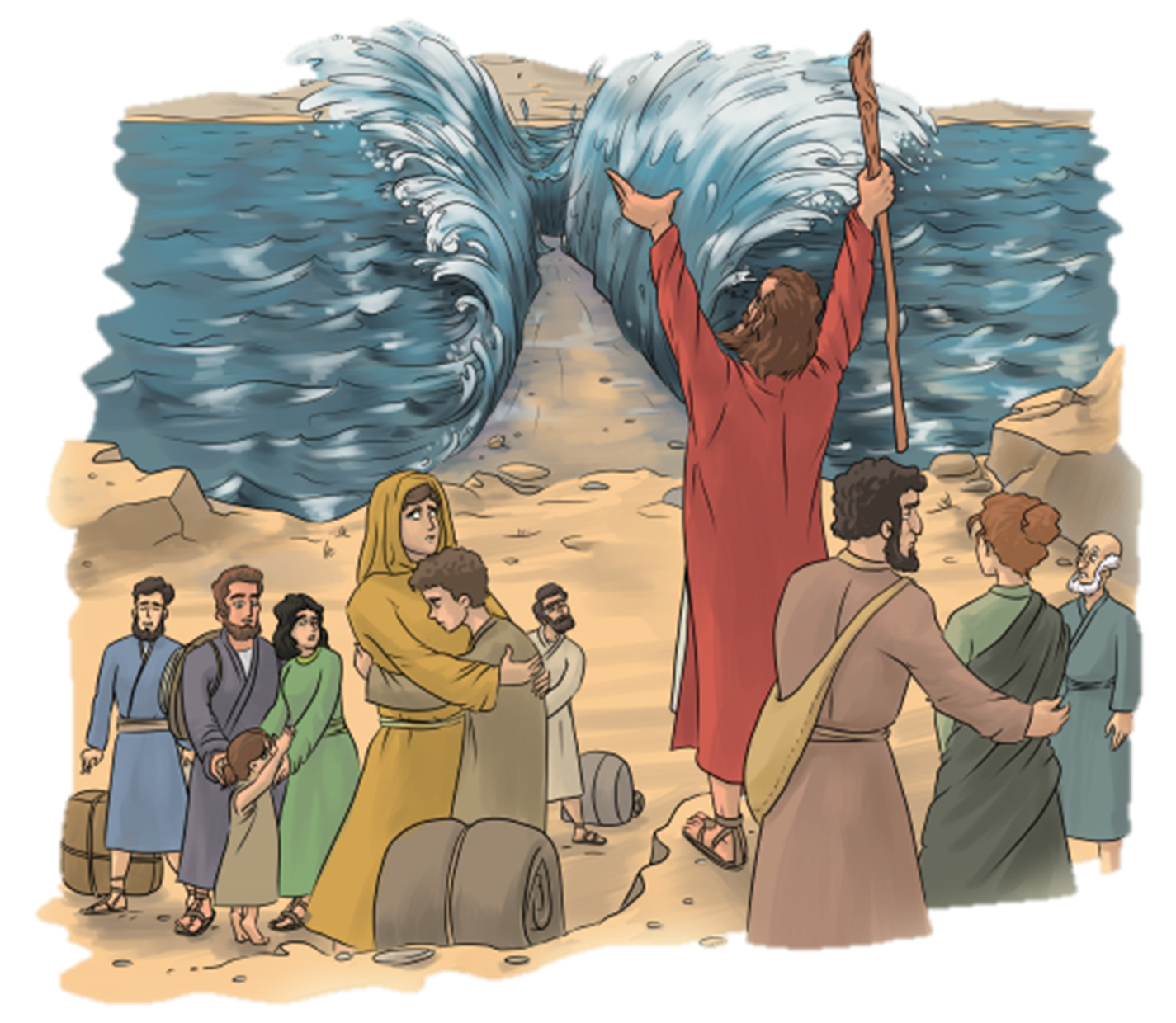 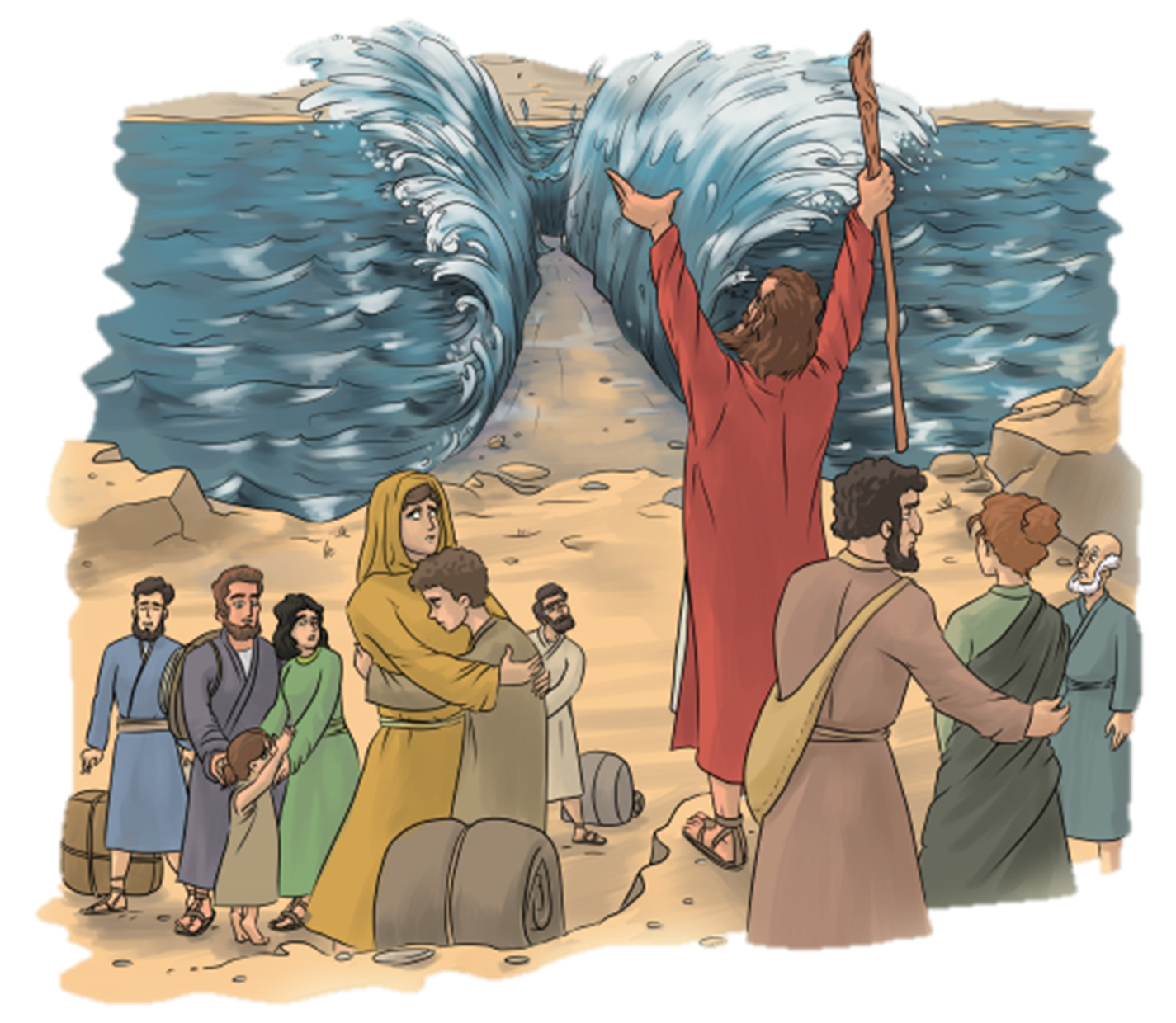 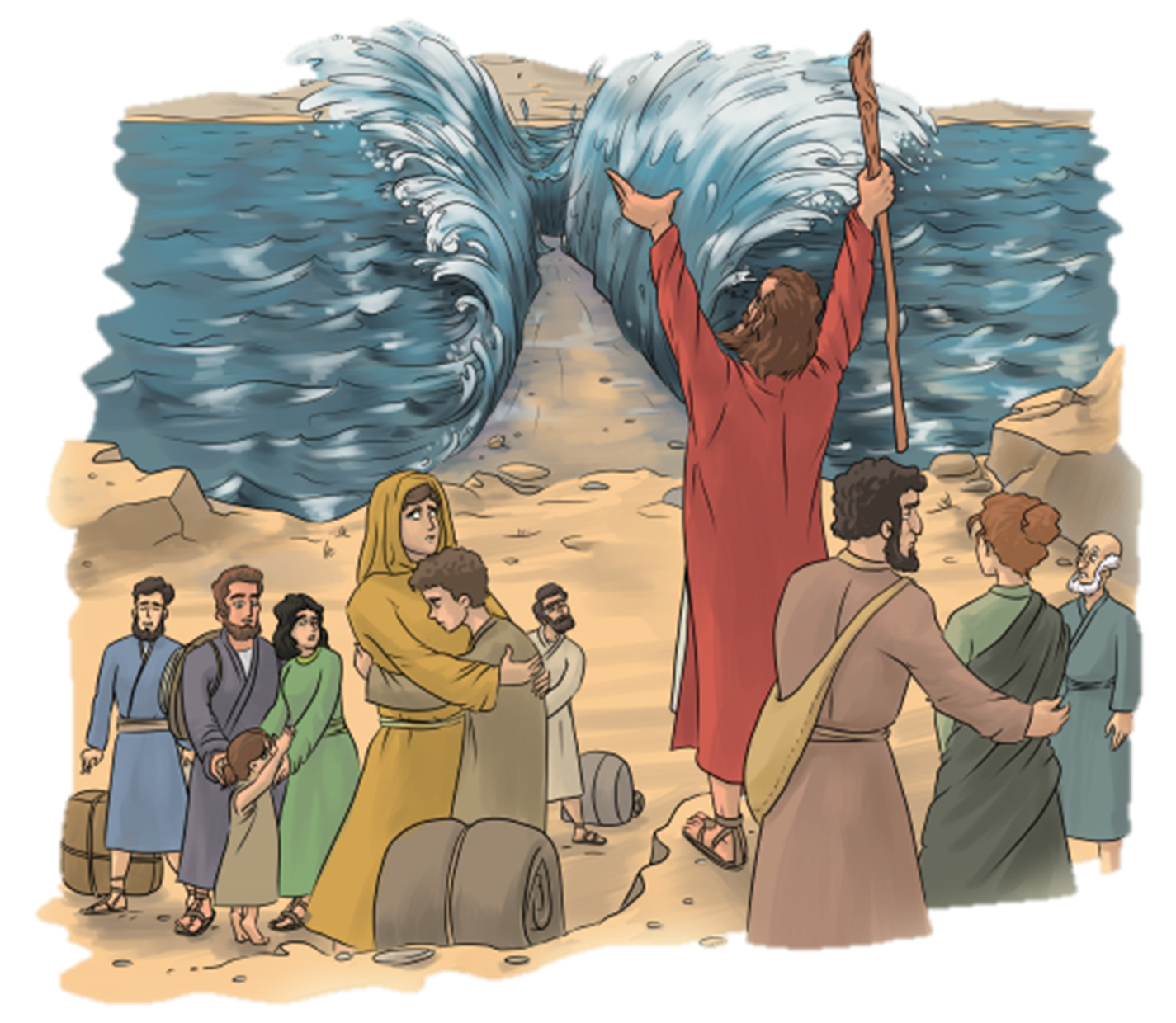 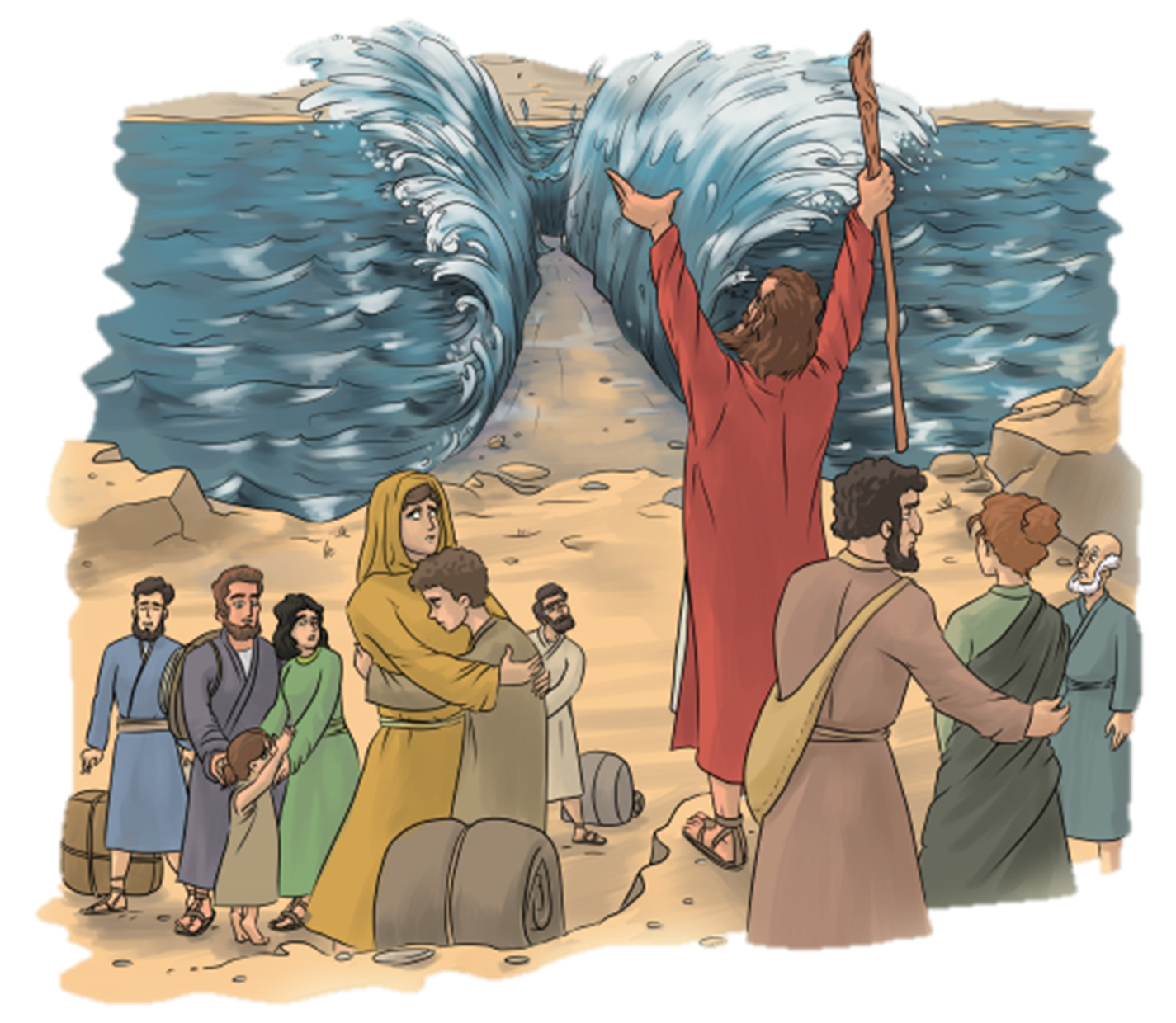 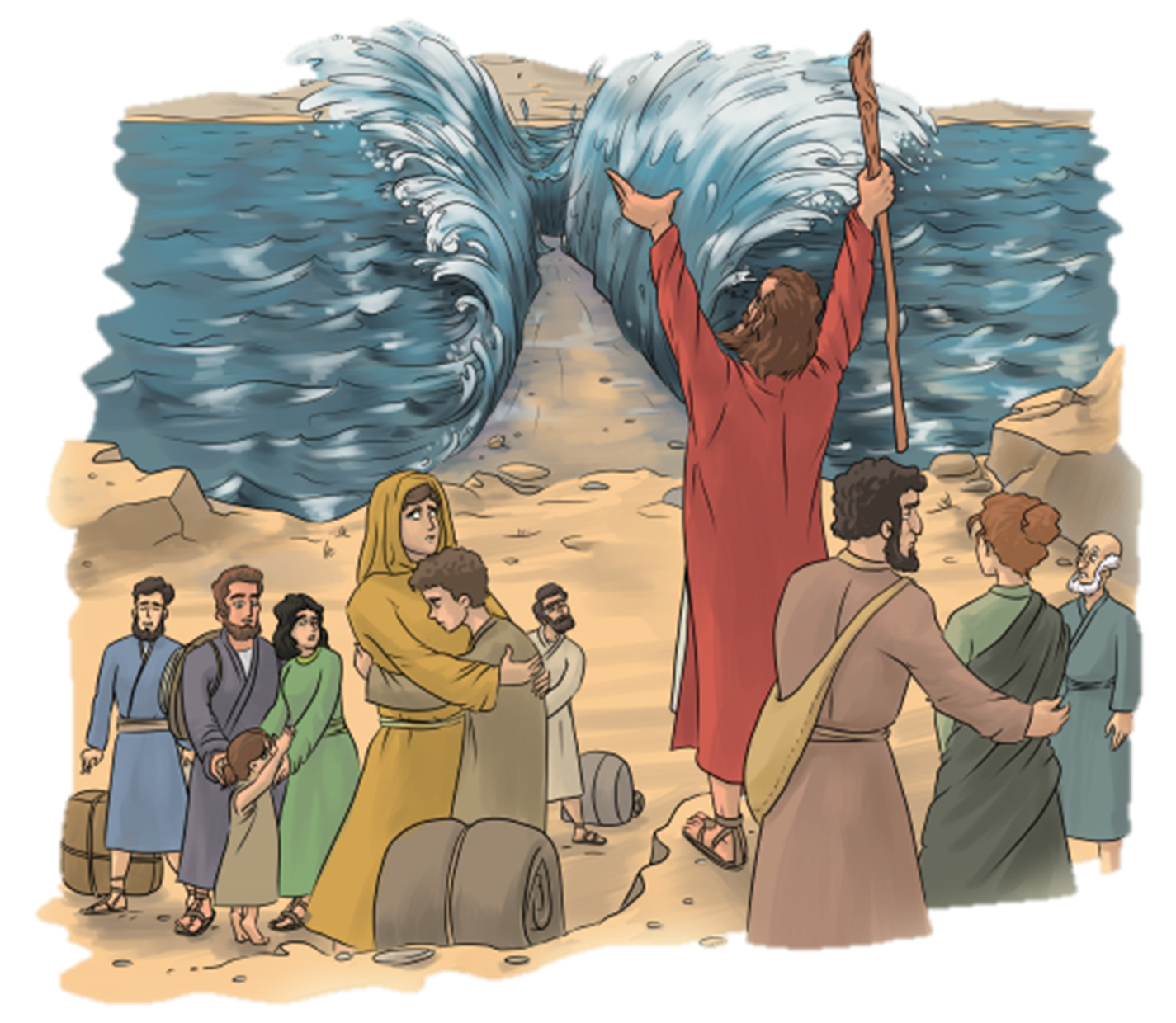 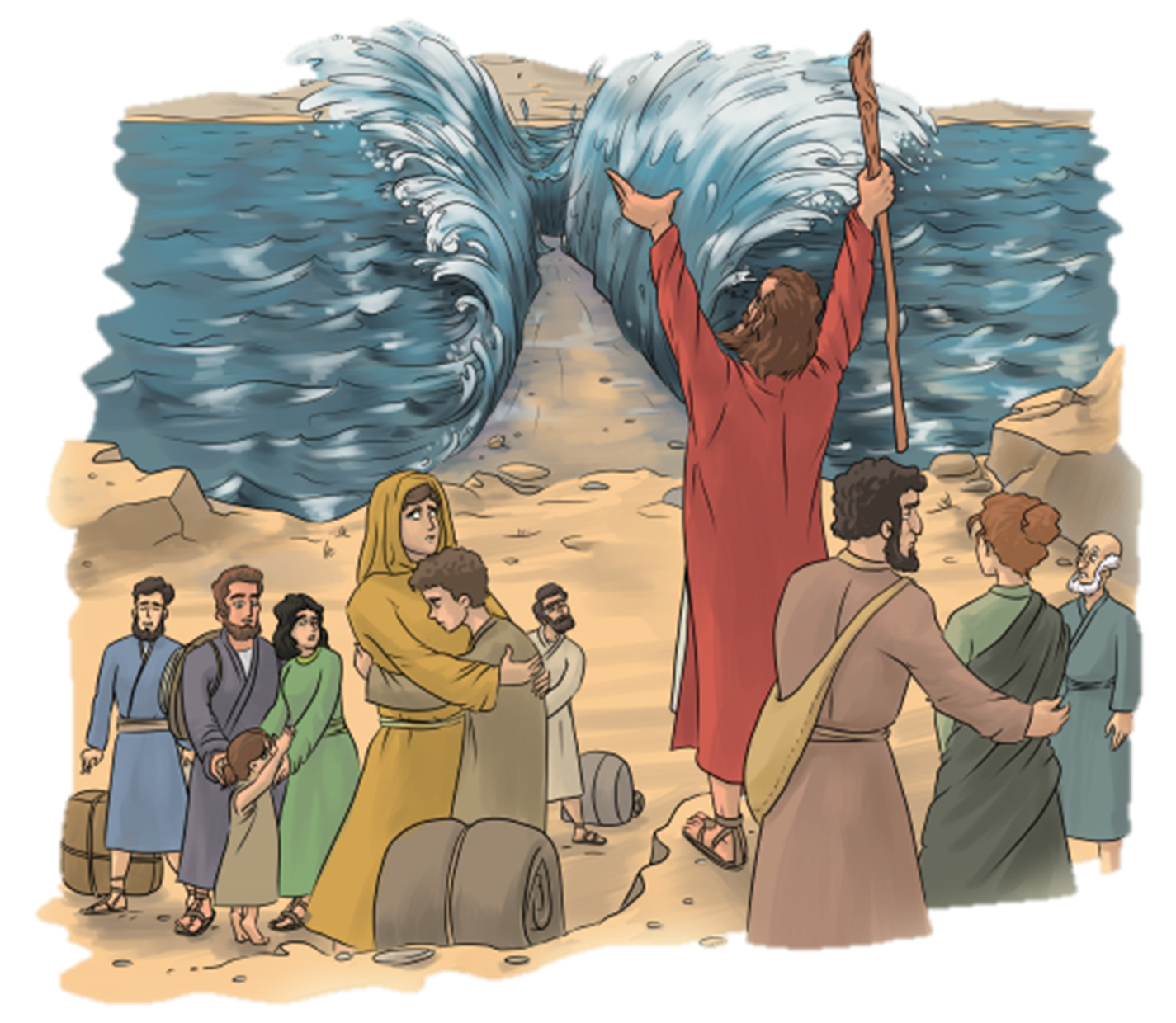 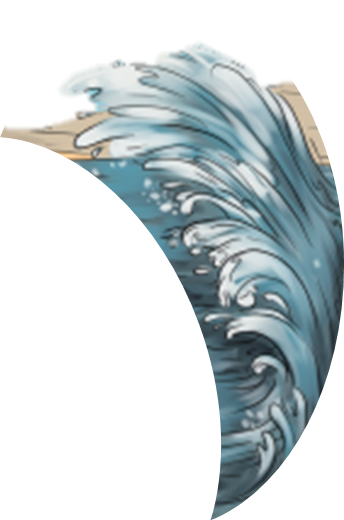 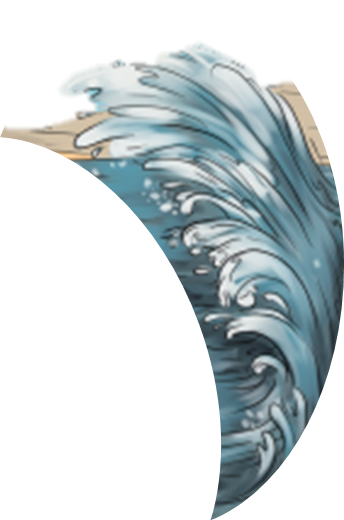 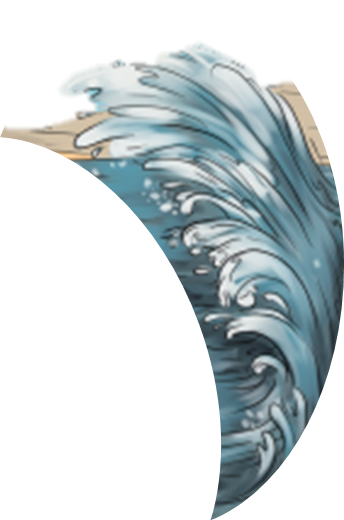 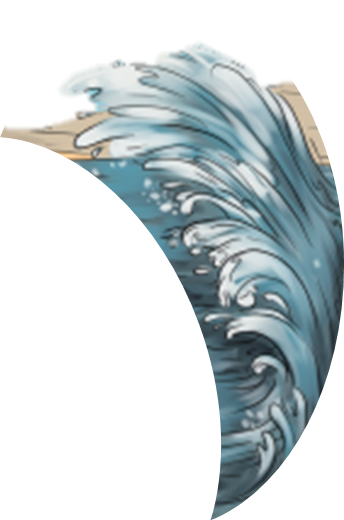 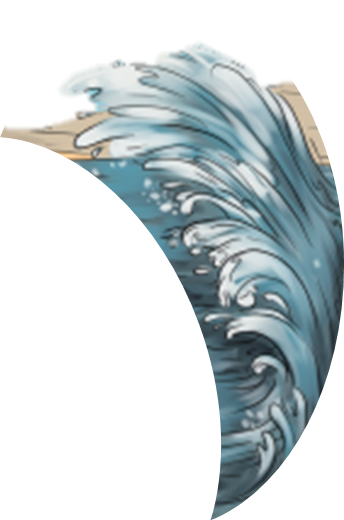 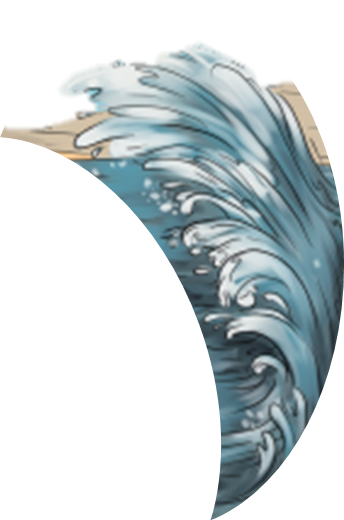 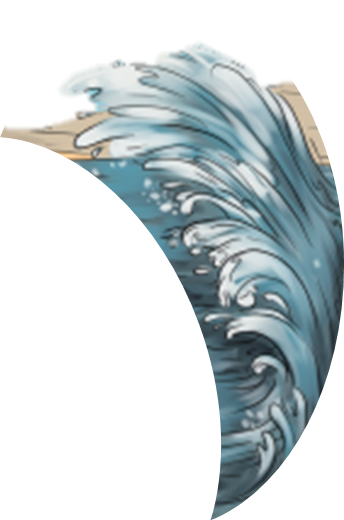 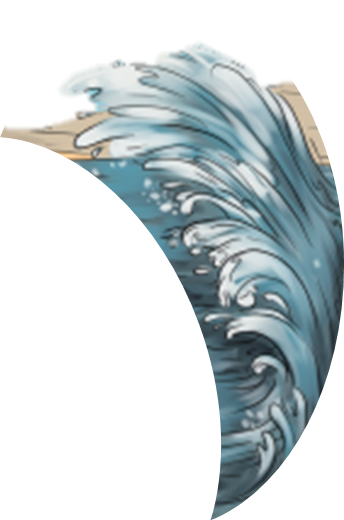 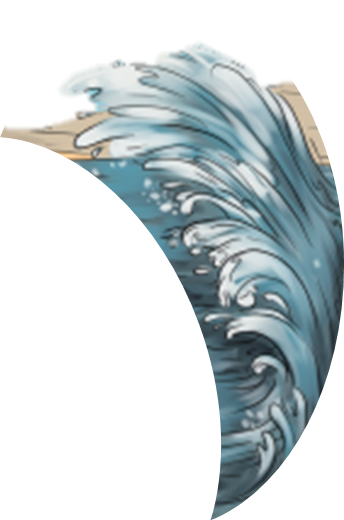 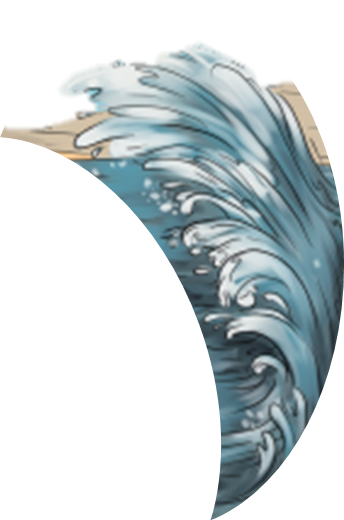 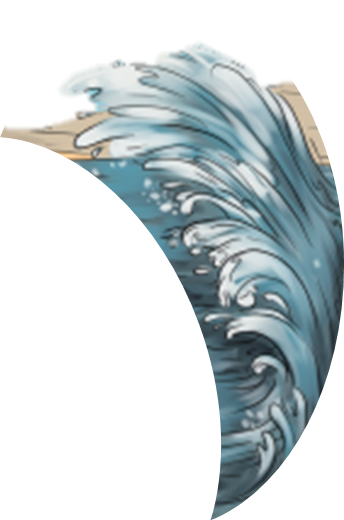 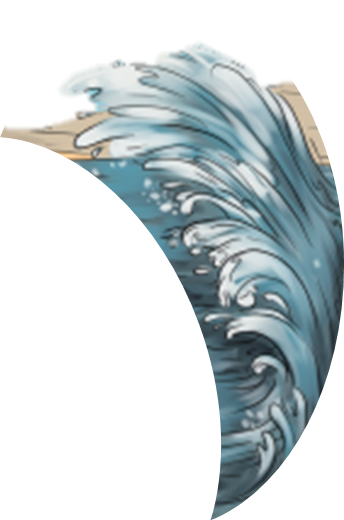 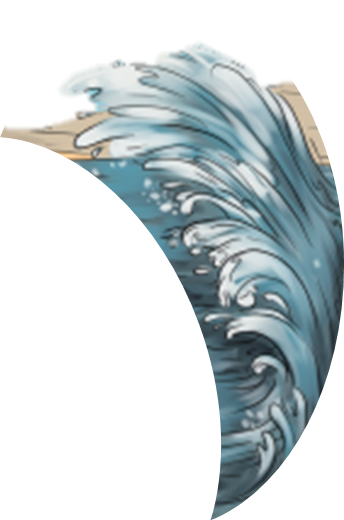 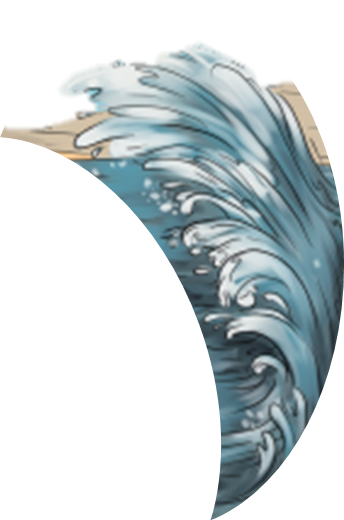 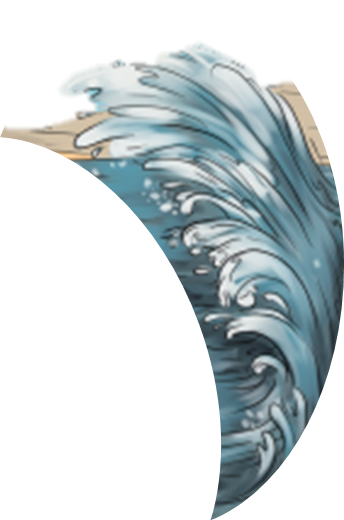 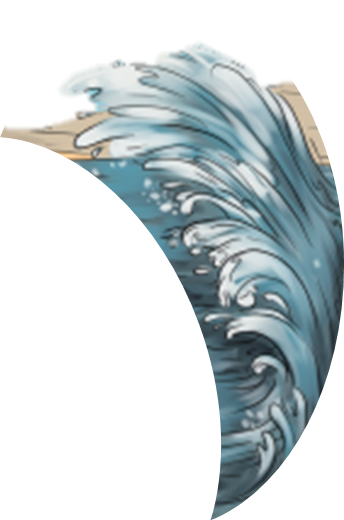 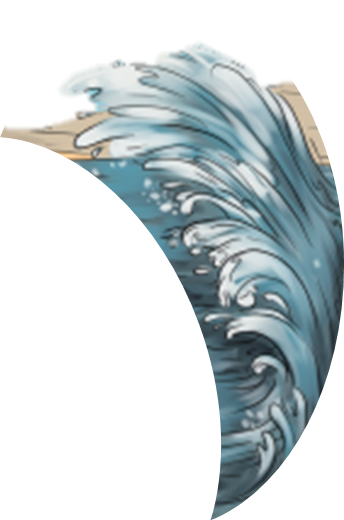 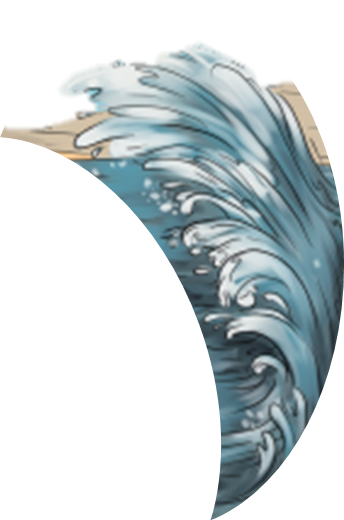 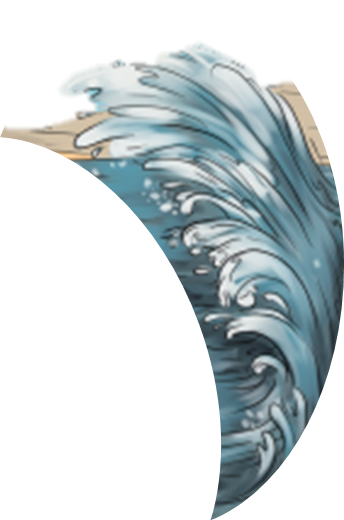 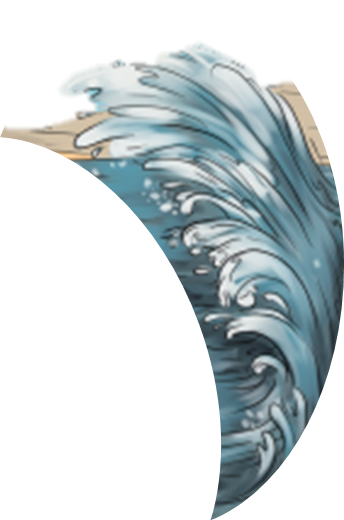 A tenger azonnal kettévált. Isten népe száraz lábbal kelt át.
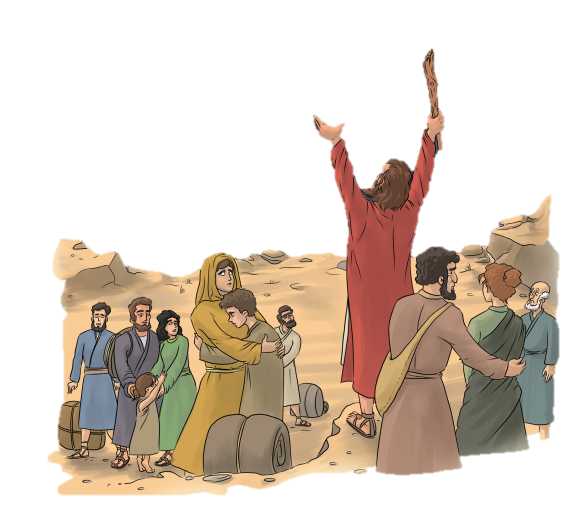 Az üldöző egyiptomiak fölött összecsaptak a hullámok.
Így váltotta be Isten az ígéretét, és megszabadította népét Egyiptomból.
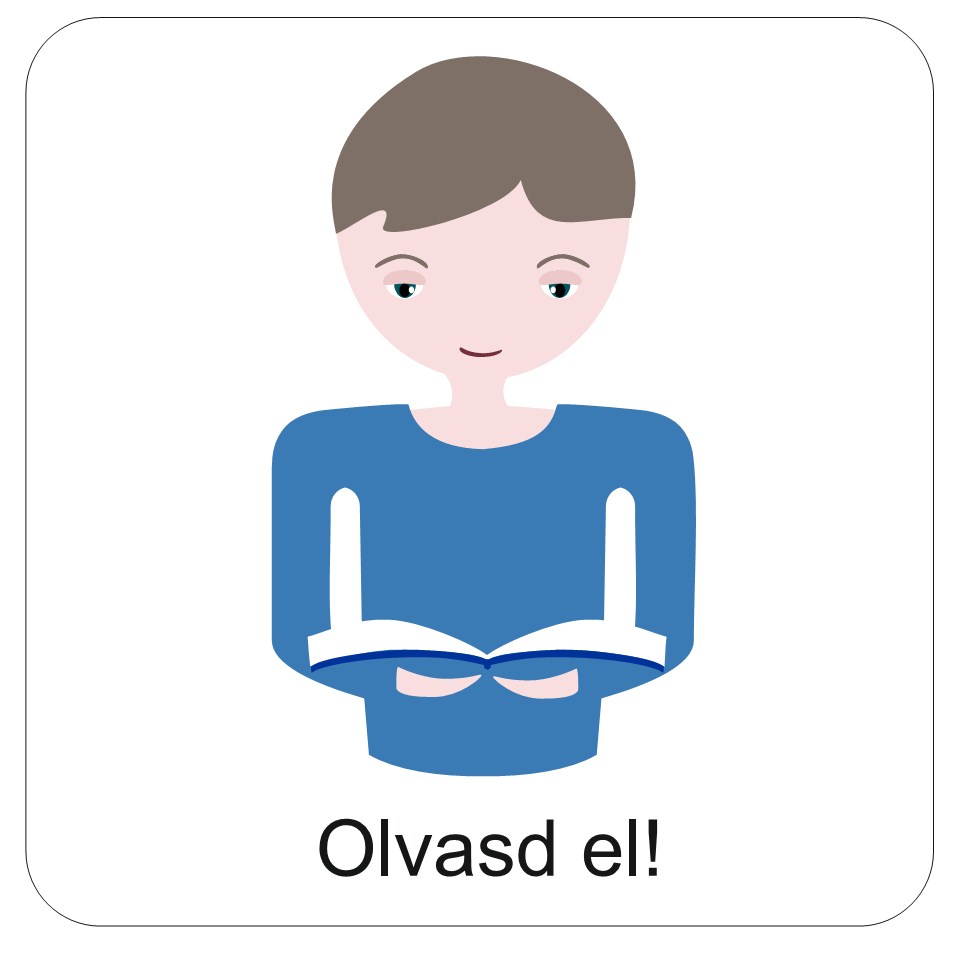 Olvasd el az aranymondást, és tanuld meg!
„Az Úr harcol értetek, 
ti pedig maradjatok veszteg!”
Mózes második könyve 14,14
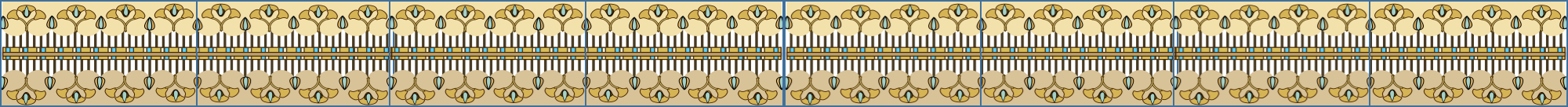 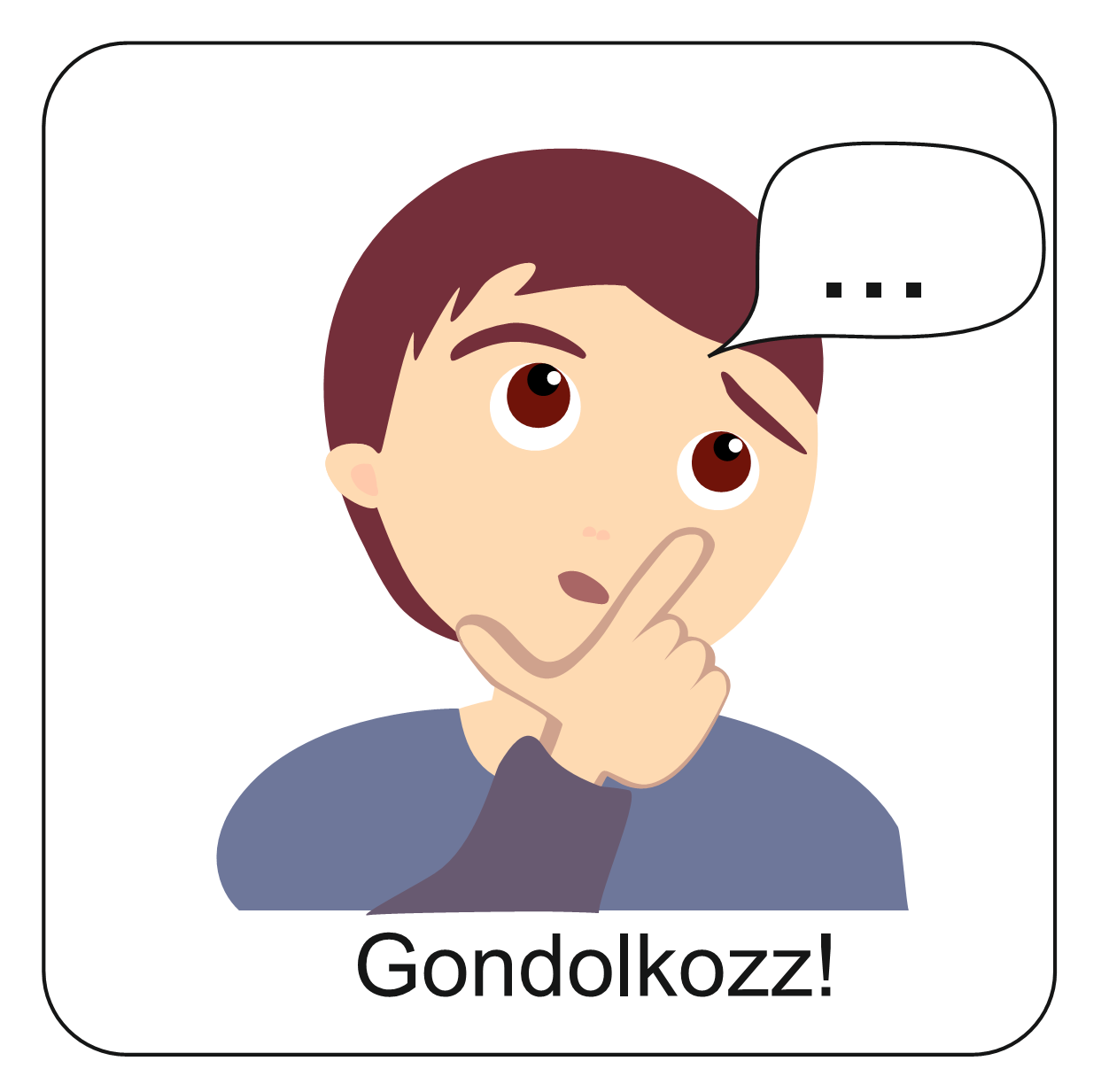 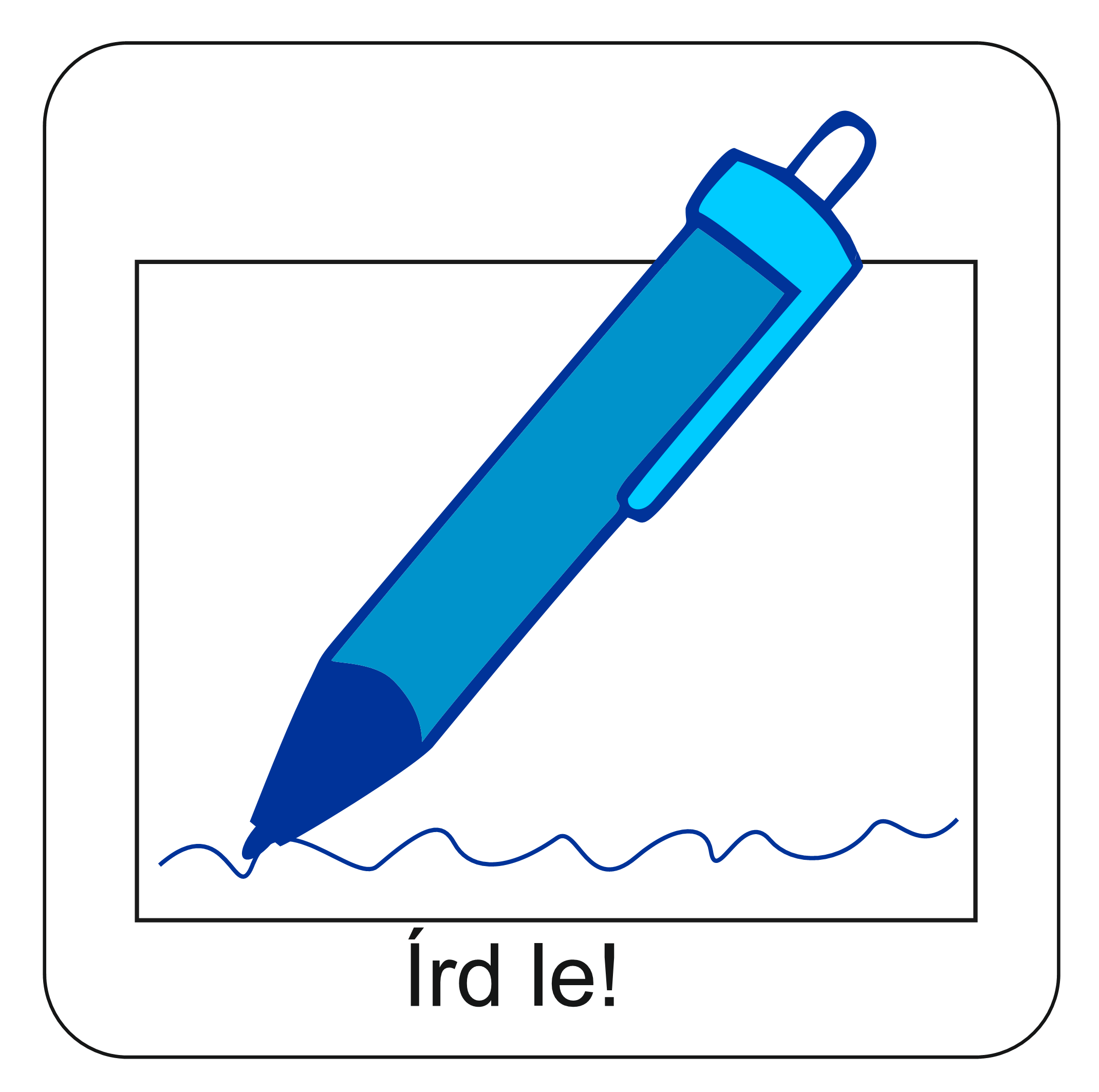 fáraó
Alkoss 1 mondatot Mózes története alapján az 5 szó felhasználásával!
A mondatot küldd el a Hittanoktatódnak!
Itt találsz egy feladatot!
Válaszd ki a kakukktojást!
Kattints ide!
A választ írd meg a  Hittanoktatódnak!
csapás
Nílus
Egyiptom
rabszolga
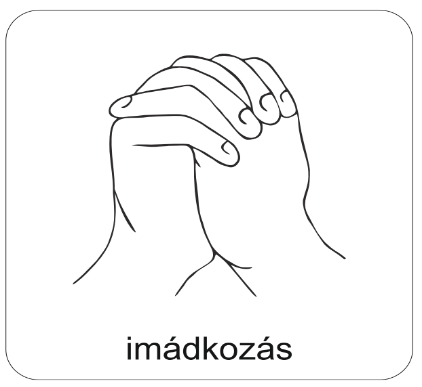 A digitális hittanóra végén így imádkozz!
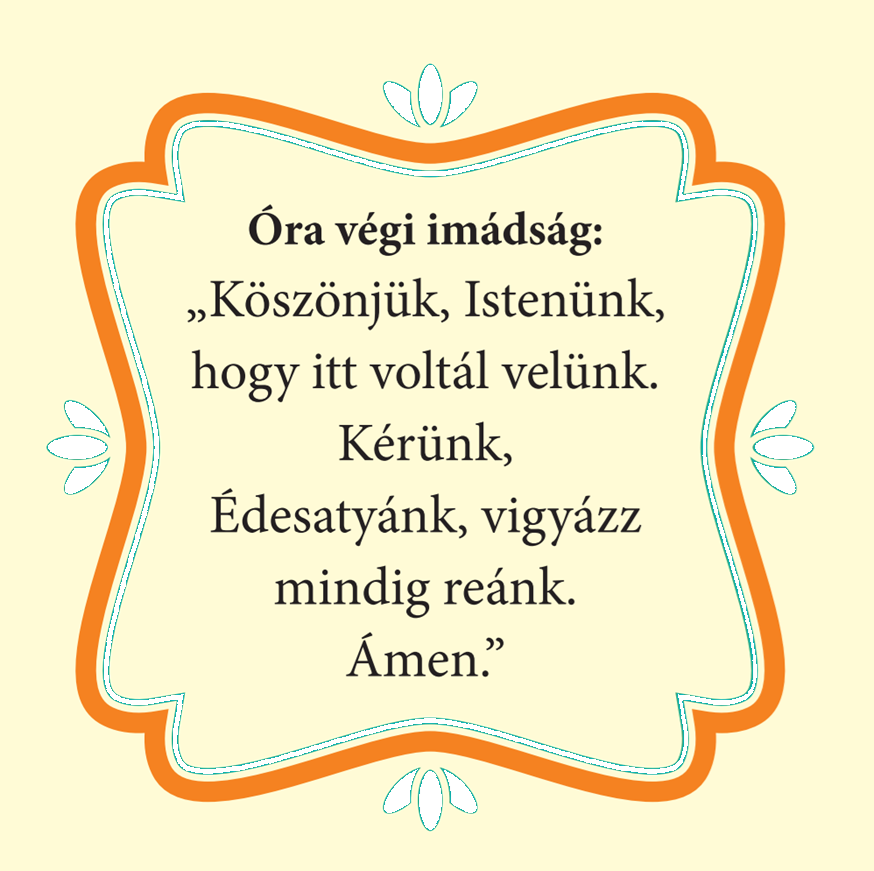 Kedves Hittanos! 
Várunk a következő digitális hittanórára!
Kedves Szülők!
Köszönjük a segítségüket!
Isten áldását kívánjuk ezzel az Igével!
Áldás, békesség!
„Jóságod és szereteted kísér életem minden napján.” (Zsoltárok 23,4)